uniFLOW
Panoramica Generale
Un unica piattaforma per la stampa, la scansione e la gestione dei dispositivi
Contenuti
uniFLOW – Un unica piattaforma
I benefici della piattaforma
L’integrazione con i dispositivi supportati
Il potente workflow editor
La gestione della sicurezza
uniFLOW – Un unica piattaforma
uniFLOW – Un unica piattaforma
…piattaforma
Una piattaforma per la gestione delle stampe, delle scansioni e dei dispositivi in un unico sistema
Scalabile in base alla flessibilità dell’organizzazione e del business aziendale
Architettura modulare e personalizzabile
Piattaforma indipendente dai dispositivi che permette facilmente la gestione di un parco misto
unica...
Un singolo sistema da utilizzare, conoscere e amministrare
Salvataggio dei dati da un unico sistema
Un singolo punto per la gestione degli utenti, dell’applicazione di regole e delle impostazioni di sicurezza 
Un unico sistema di report per l’ambiente office e il centro stampa 
Una comune applicazione client per le gestione dei lavori di stampa
uniFLOW hybrid - Connect to the Cloud
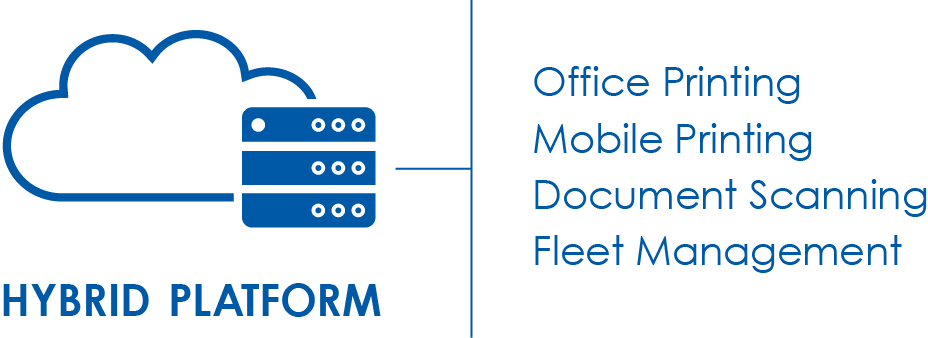 Con uniFLOW hybrid gestisci centralmente ubicazioni server e ubicazioni cloud
uniFLOW hybrid – Connect to the Cloud
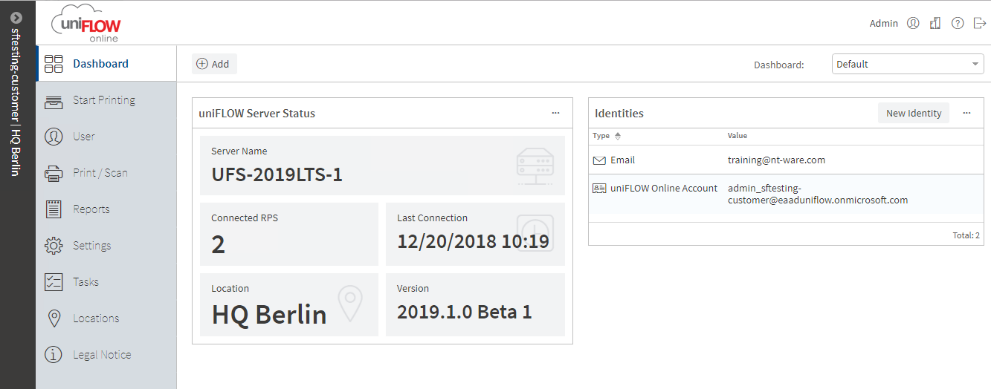 Mix & match delle ubicazioni
Gestione centralizzata degli utenti
Reporting centrale per tutte le sedi aziendali
Semplice modello di abbonamento per utenti o dispositivi
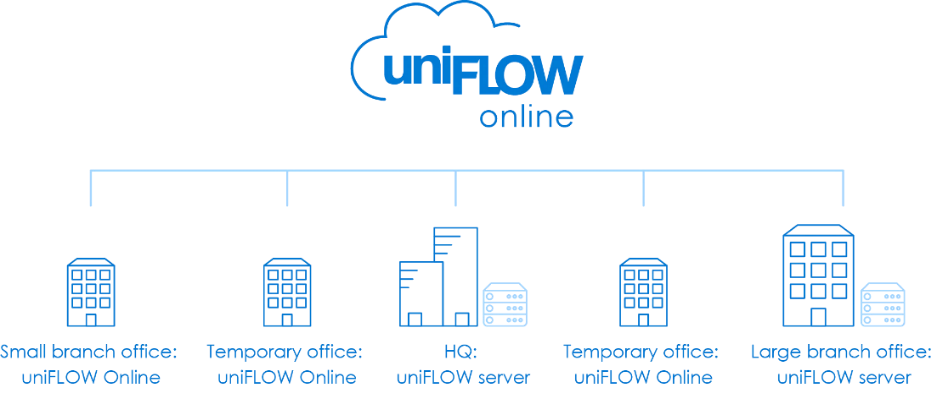 uniFLOW hybrid – Hybrid Device Scanning
Direttamente dalla Applet di Scansione, presente sul pannello del dispositivo, l'utente ha accesso ai workflows di scansione di uniFLOW Online e di uniFLOW server
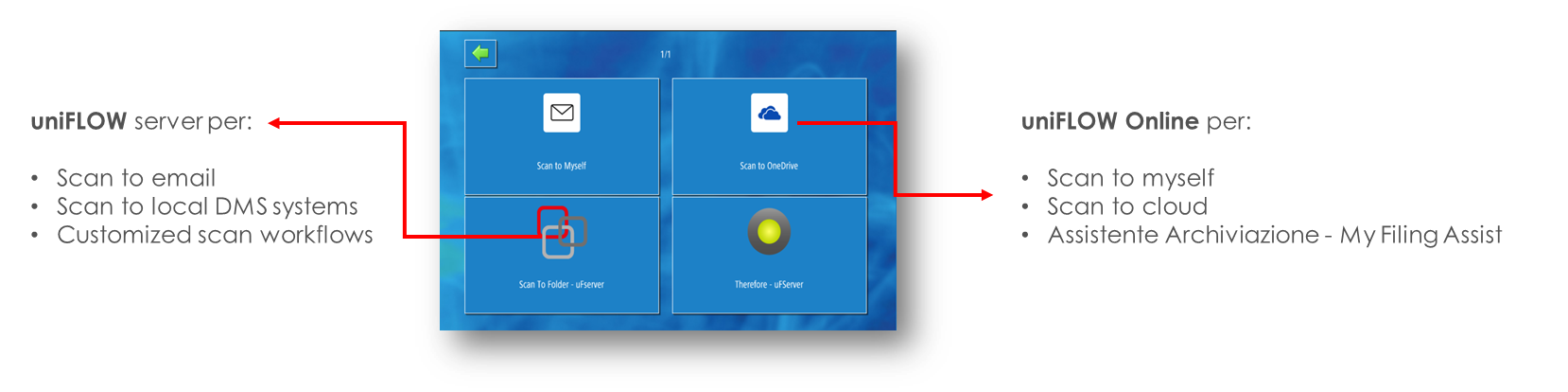 Vantaggi della Connessione
Preparati per il Cloud
Usa i server dove ancora necessari e spostali gradualmente nel cloud

Gestione Centralizzata
Unico sistema per gestire report e sottoscrizioni in tutte le sedi

Ridurre Carichi di Lavoro e Costi
Sostituisci i server costosi e riduce i lavori di manutenzione
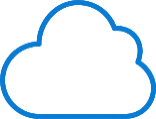 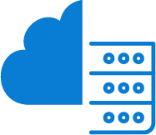 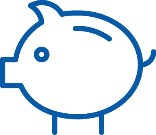 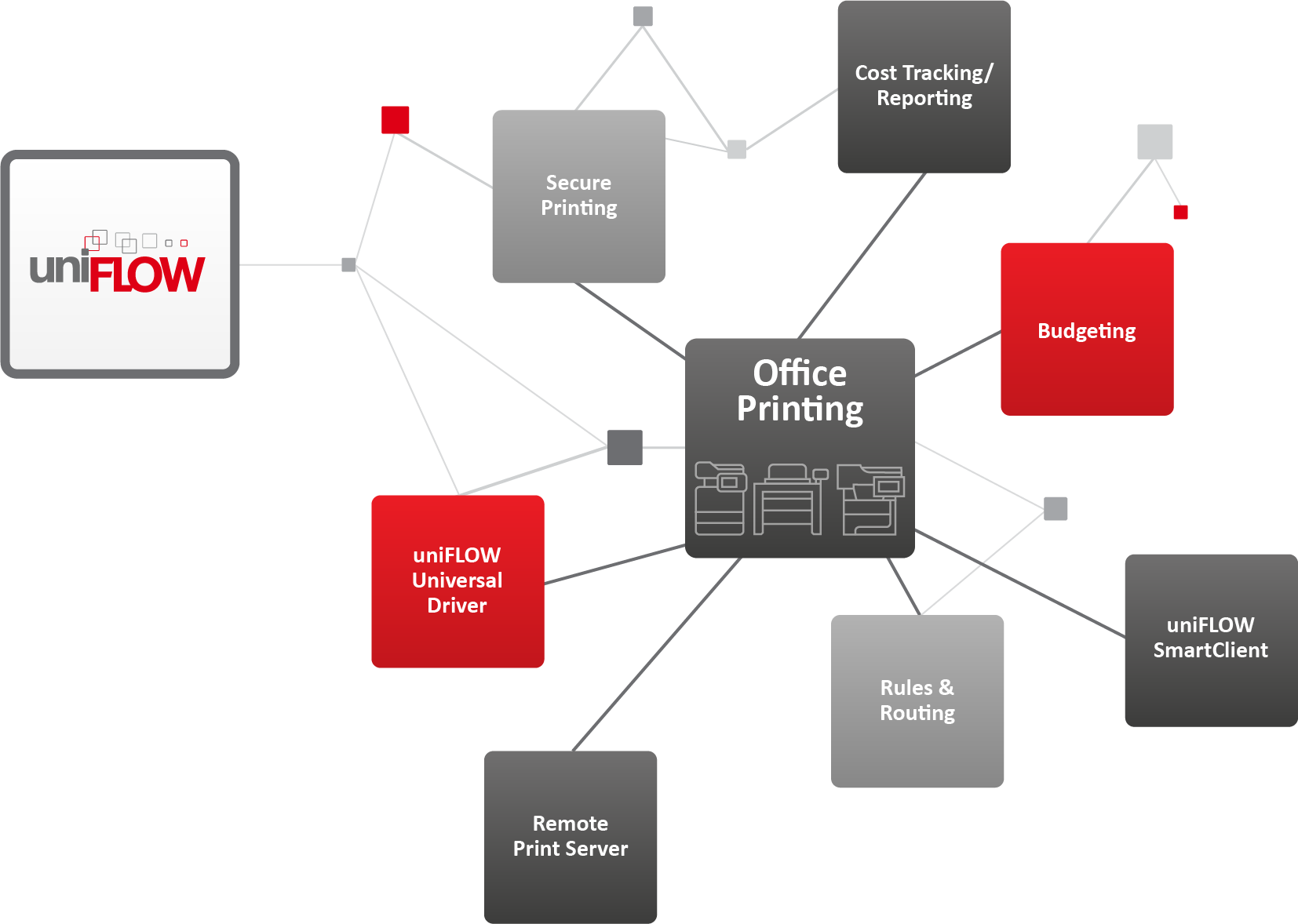 Office Printing
Un unico driver di stampa – uniFLOW Universal Driver
Un solo driver per l’intero parco dispositivi
PostScript e PCL/XL
I lavori di stampa seguono l’utente indipendentemente dal dispositivo di stampa - MyPrintAnywhere
Reindirizzamento dei lavori di stampa indipendentemente dal dispositivo
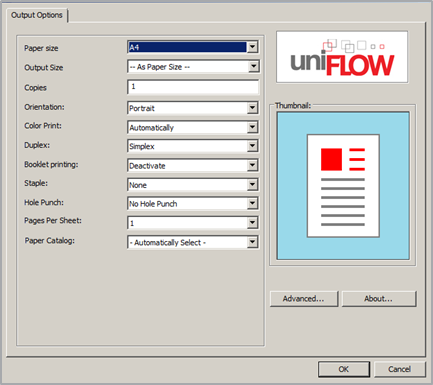 Un unico driver di stampa – uniFLOW Universal Driver
Controllo individuale delle opzioni disponibili e delle impostazioni del driver di stampa in funzione dell’utente o del gruppo di utenti grazie alla funzione di mappatura ACL
Driver personalizzati dedicati a utenti o a gruppi di utenti senza la necessità di creare e distribuire pacchetti specifici ad hoc 
Compressione e criptazione dei lavori di stampa
Connessione dinamica IPP configurabile in caso di failover
Stampa nativa da ChromeBook
uniFLOW fornisce la stampa nativa per Chrome OS
Gli utenti di Chromebook possono sperimentare la stampa protetta in ambienti aziendali ed educativi senza le estensioni di Chrome
Pochi e semplici passi per configurare la stampa da Chromebooks
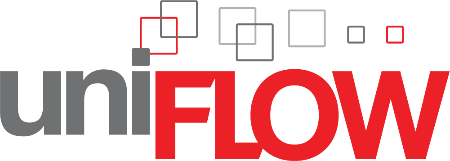 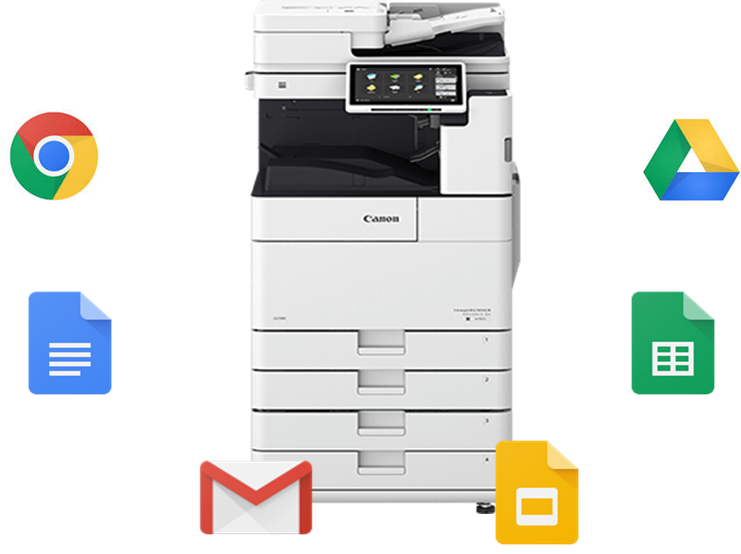 Stampa Sicura indipendente dal dispositivo
Accesso al dispositivo utilizzando differenti e multipli metodi di autenticazione dell’utente
Card login
Username/ password
PIN code
Job code
Anonymous login (solo per la scansione)
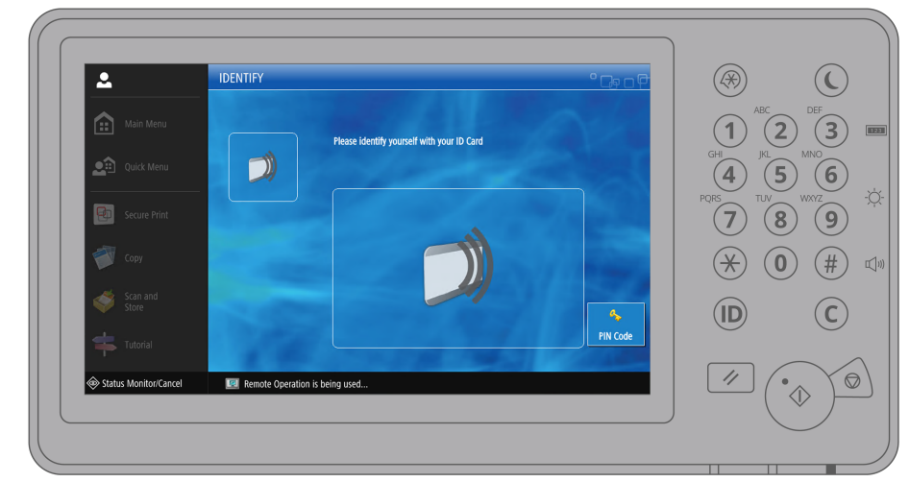 Stampa Sicura indipendente dal dispositivo
Tutti i lavori di stampa sono trattenuti nella coda personale dell’utente fino al loro rilascio da parte dell’utente
Con i dispositivi Canon imageRUNNER ADVANCE gli utenti possono modificare le opzioni di finitura direttamente dal pannello della MFD
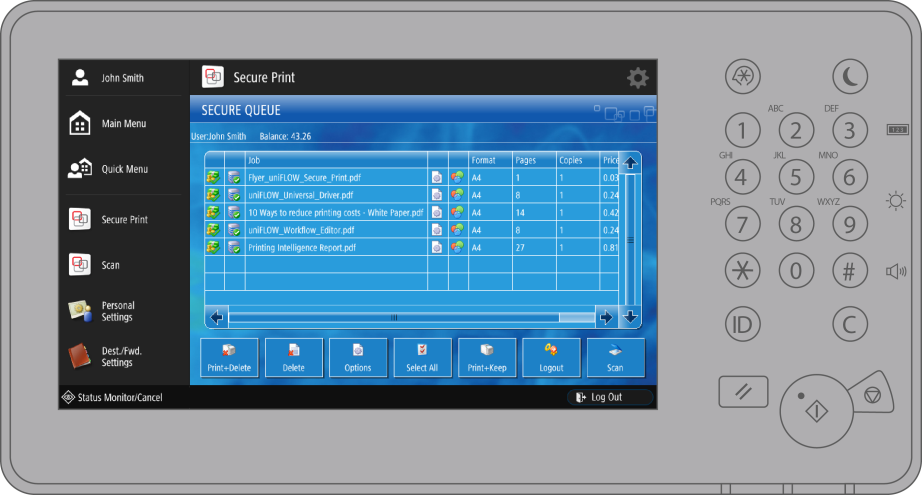 Stampa Sicura indipendente dal dispositivo
Gli utenti possono effettuare la preview della prima pagina del documento prima di rilasciare definitivamente il lavoro di stampa
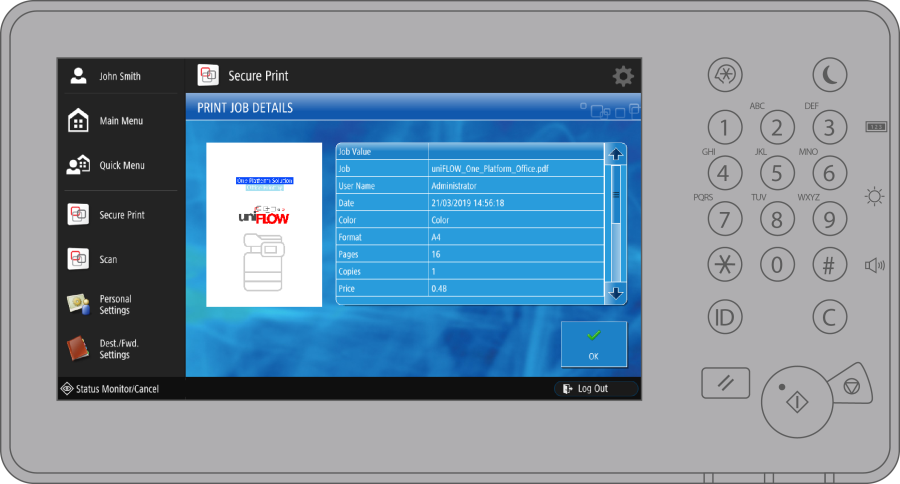 Stampa Sicura indipendente dal dispositivo
Le funzionalità di stampa sicura e di contabilità sono disponibili per diversi dispositivi ed assicurano un rilascio in modalità sicura dei lavori di stampa all’interno di un parco misto:
Konica Minolta/ Samsung/ Xerox/ OKI/ Brother/ Lexmark/ Sharp /EPSON
Canon imageRUNNER ADVANCE DX
Canon imageRUNNER
Canon i-SENSYS/ imageCLASS
Océ Large Format Printer
Canon varioPRINT 140 Series
Canon Business Inkjet WG 7500
Stampa Sicura indipendente dal dispositivo
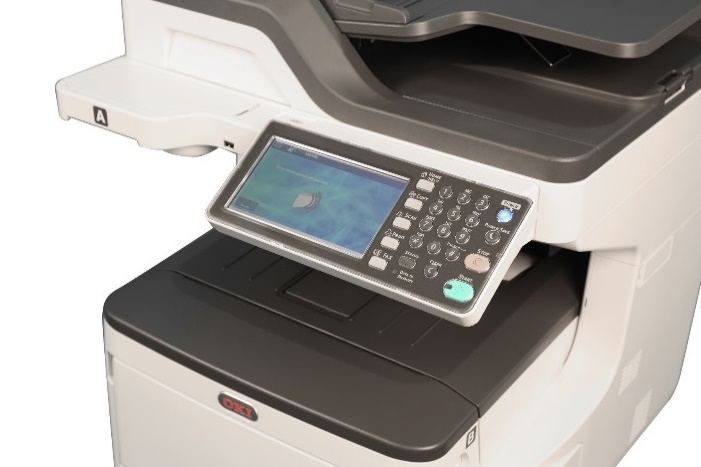 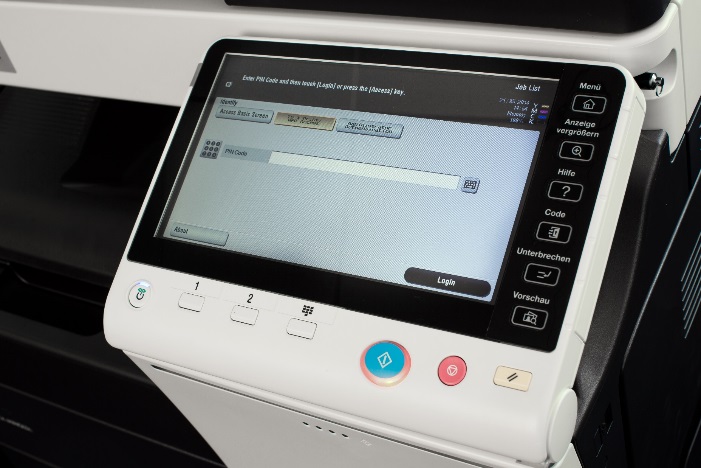 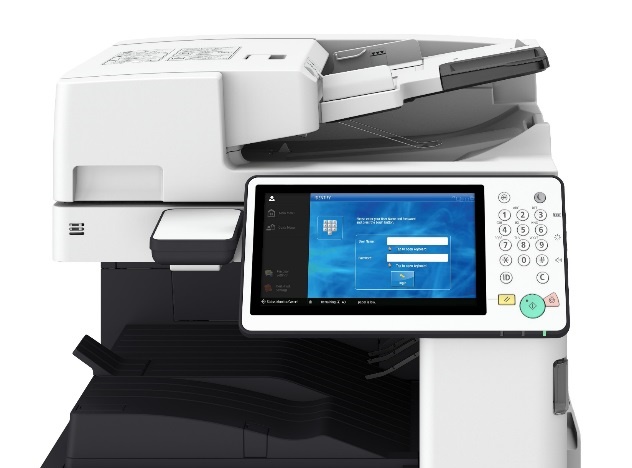 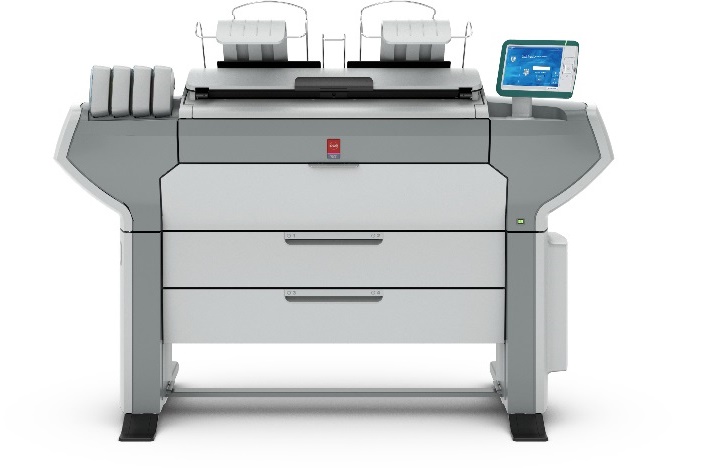 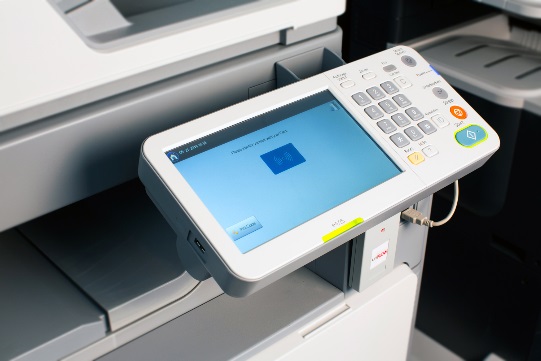 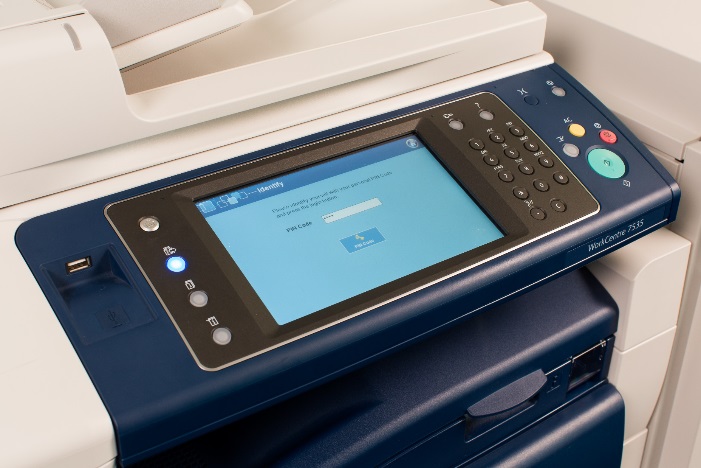 Sistema integrato per il controllo e contabilità dei costi
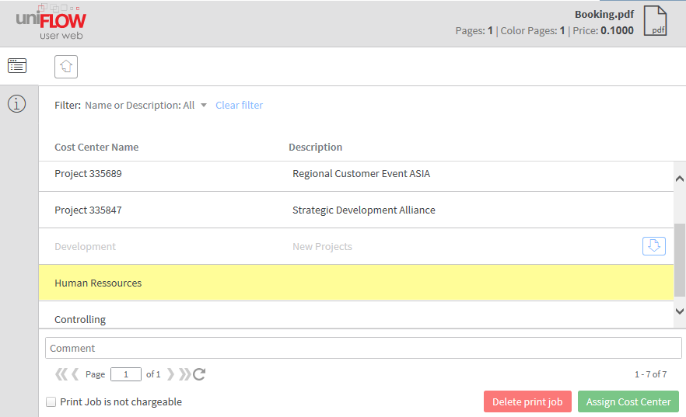 Selezione del centro di costo direttamente dal pannello del dispositivo o dal laptop/PC dell’utente
Organizzazione gerarchica multipla dei livelli e dei sotto livelli dei centri di costo aziendali
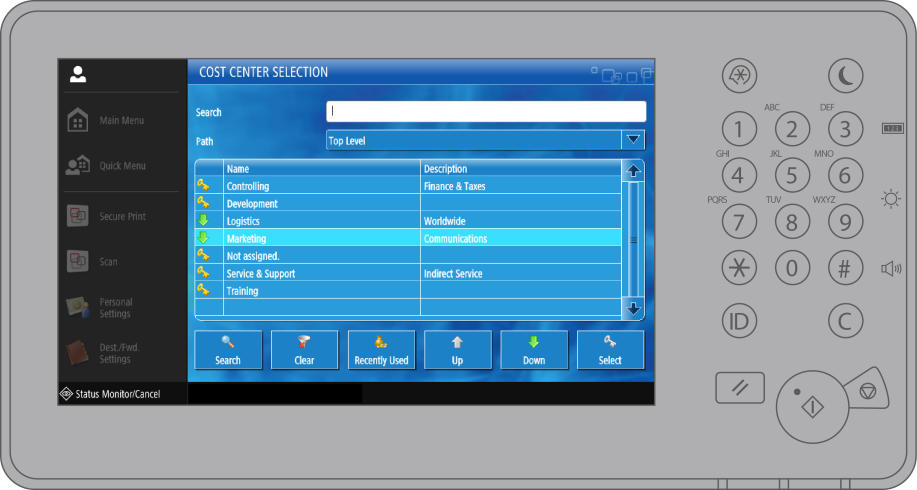 Sistema integrato per il controllo e contabilità dei costi
Tracciabilità e valutazioni dell’utilizzo delle funzionalità di stampa, copia, scansione e fax grazie al sistema di reporting integrato
Suddivisione e addebito dei costi interni sostenuti da:  utenti, dipartimenti, centri di costo, progetti e commesse per clienti esterni
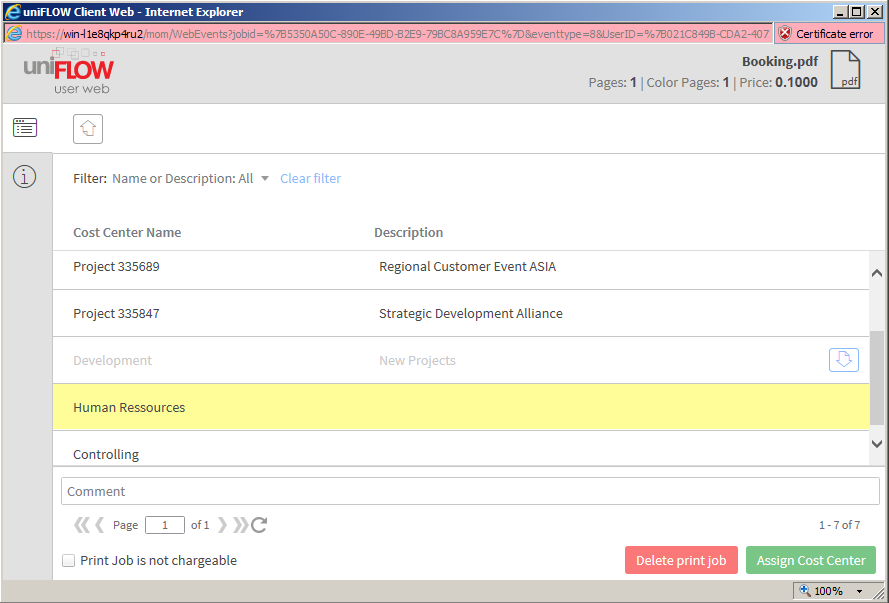 Sistema integrato per il controllo e contabilità dei costi
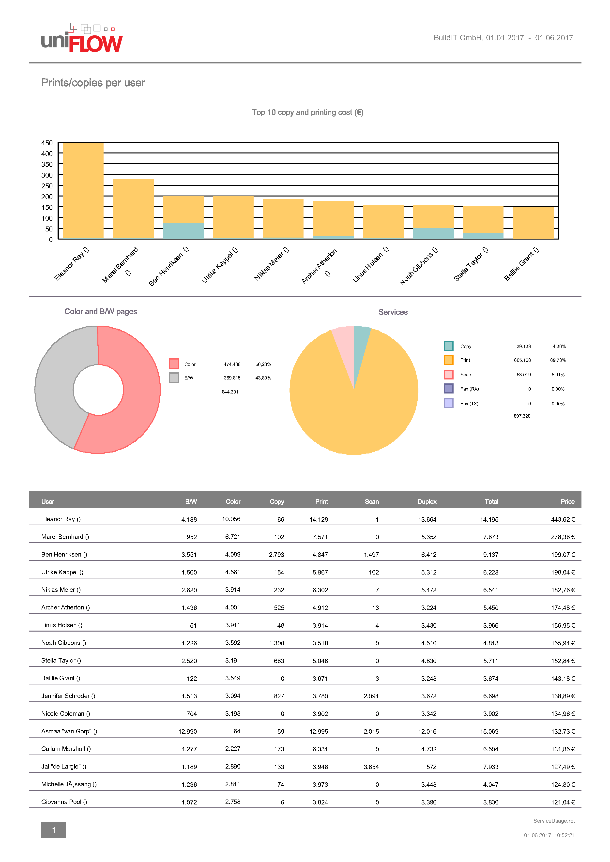 I dati di utilizzo dei dispositivi possono essere visualizzati utilizzando una serie di reports grafici già integrati nella piattaforma
60 report disponibili con generazione programmabile e ricorrente
Esportazione dei dati in numerosi formati inclusi XML e CSV
Sistema integrato per il controllo e contabilità dei costi
Differenti profili prezzi permettono differenti addebiti dei costi, ad esempio:
Stampe Colore e bianco/nero
Dimensioni pagina e cassetti carta  
Stampa fronte/retro
Opzioni di finitura (pinzatura, foratura, booklet, ecc.)
Al medesimo lavoro di stampa possono essere applicati fino a 4 differenti modalità di calcolo del costo
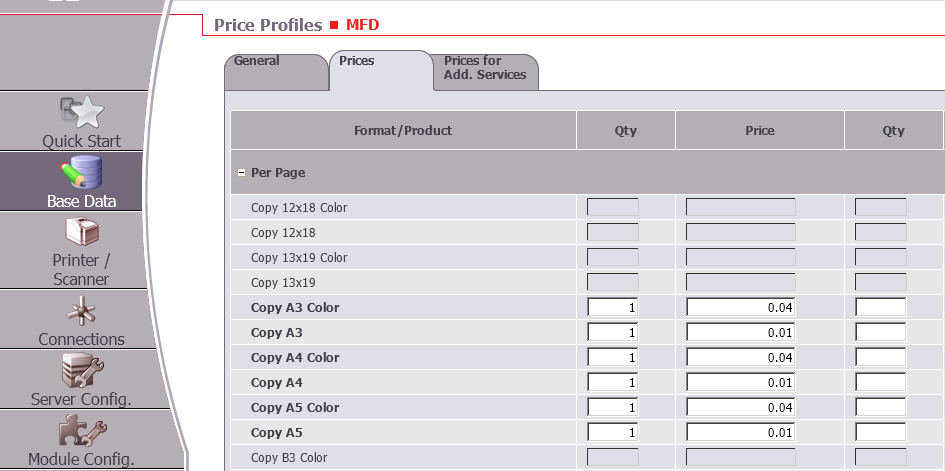 Sistema integrato per il controllo e contabilità dei costi
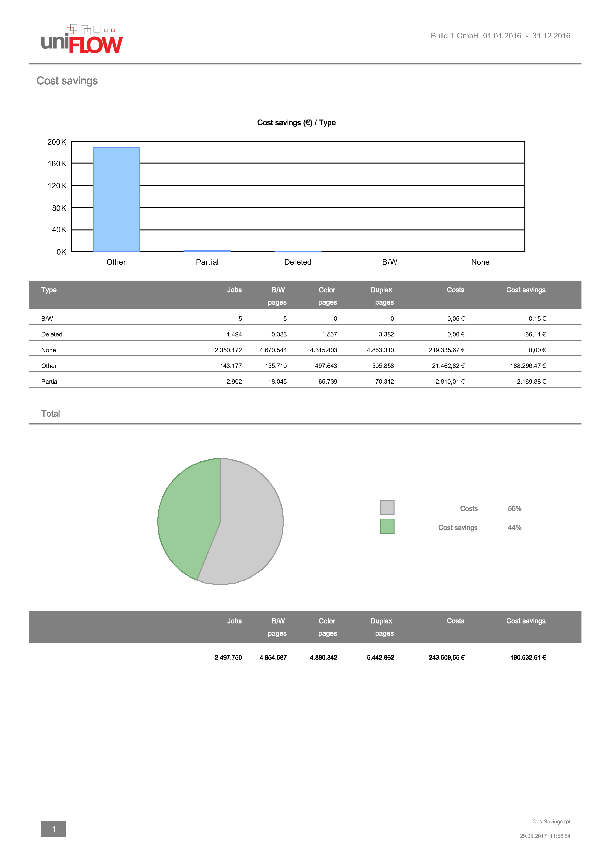 Ridurre il consumo di carta e risparmiare sui costi di stampa
Forzare gli utenti a stampare in fronte/retro
Cancellare i lavori di stampa che non sono stati rilasciati nel tempo definito
Reindirizzare i lavori di stampa dalle stampanti laser alle MFD secondo regole definite
Sistema integrato per il controllo e contabilità dei costi
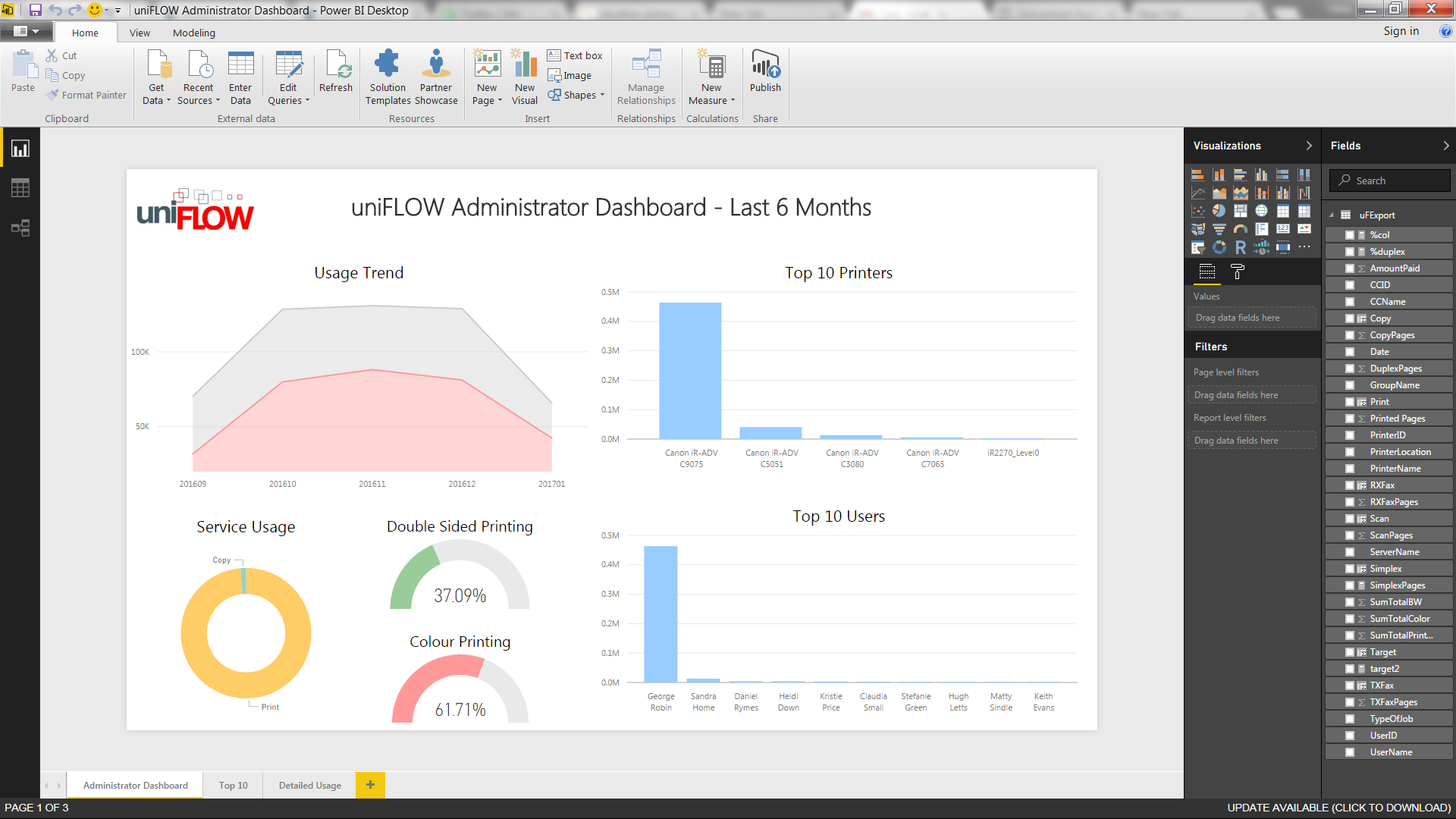 Facile integrazione con le applicazioni di Business Intelligent Systems 
Templates disponibili per
Qlik Sense®
Microsoft Power BI™
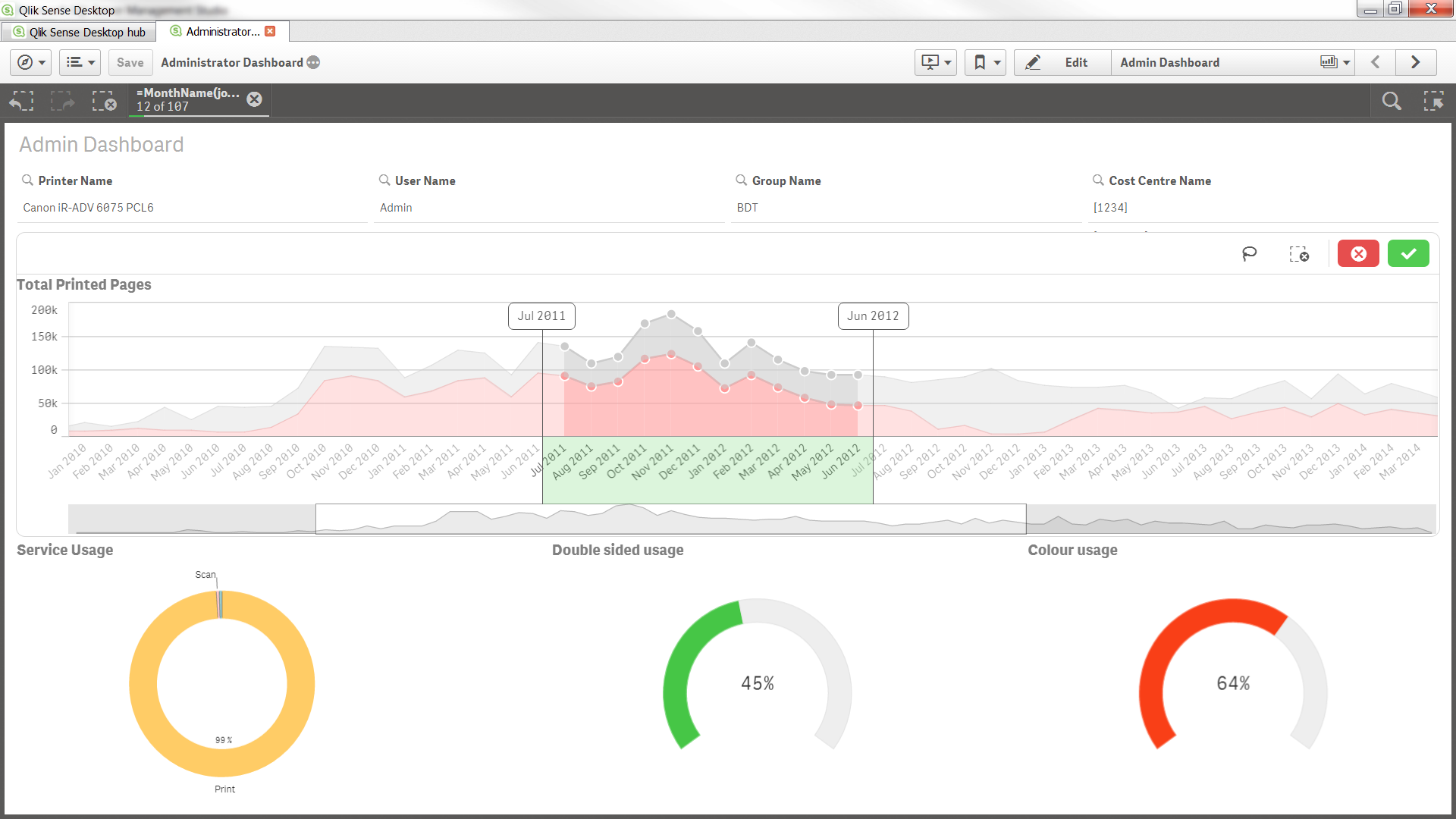 La gestione del budget
Possono essere assegnati budget ad utenti, gruppi e centri di costo definendo le relative limitazioni alla stampa al raggiungimento e superamento delle soglie definite
Ricarica automatica del credito utilizzando i sistemi di pagamento via internet come ad esempio PayPal e WorldPay
Possibilità di ricarica manuale per singolo utente
Creare regole intelligenti di reindirizzamento
Reindirizzamento automatico dei lavori di stampa voluminosi verso i dispositivi MFP più economici e veloci o verso  il centro stampa
Impostazioni di finitura basate su condizioni definite, ad esempio stampa in bianco/nero e fronte retro obbligata per le email
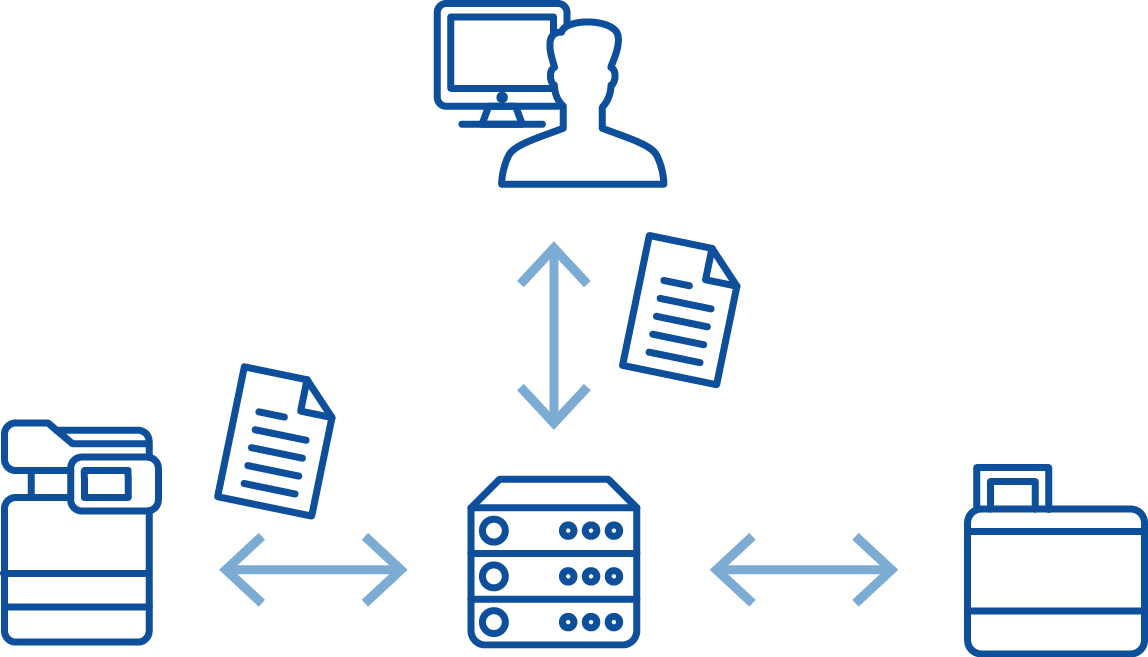 Creare regole intelligenti di reindirizzamento
Motivare l’utente ad indirizzare i lavori di stampa voluminosi verso la coda di stampa sicura piuttosto che verso la meno economica stampante locale
Applicazione di regole speciali a:
Determinate stampanti, determinati utenti o gruppi
Regole differenti possono essere applicate in base a differenti orari del giorno
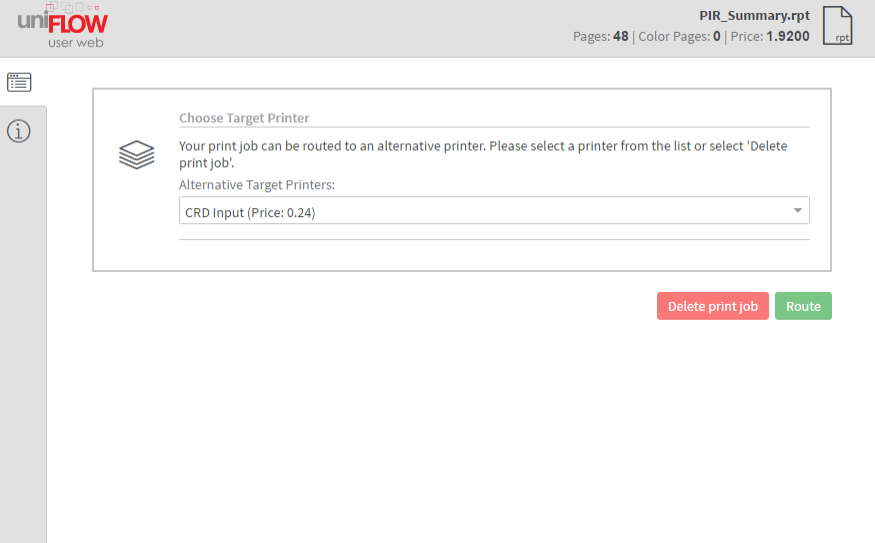 Stampa Delegata per Utenti e Gruppi
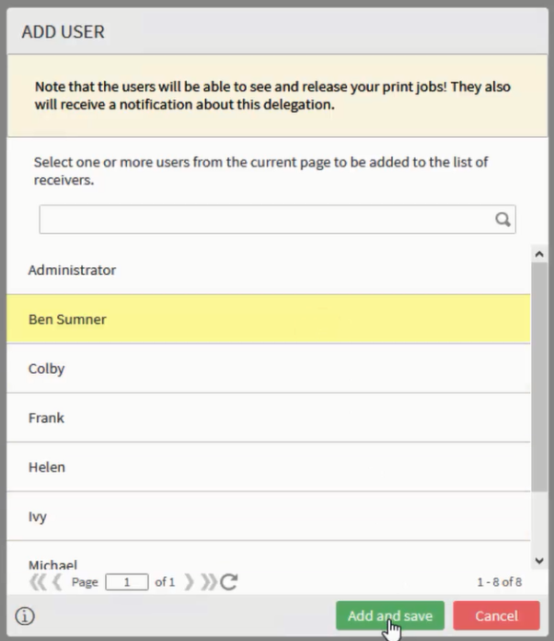 La stampa delegata consente a un utente (il delegante) di condividere tutti i propri lavori di stampa con utenti o gruppi selezionati (delegato).
Gli utenti mantengono il controllo
Le notifiche automatiche creano trasparenza
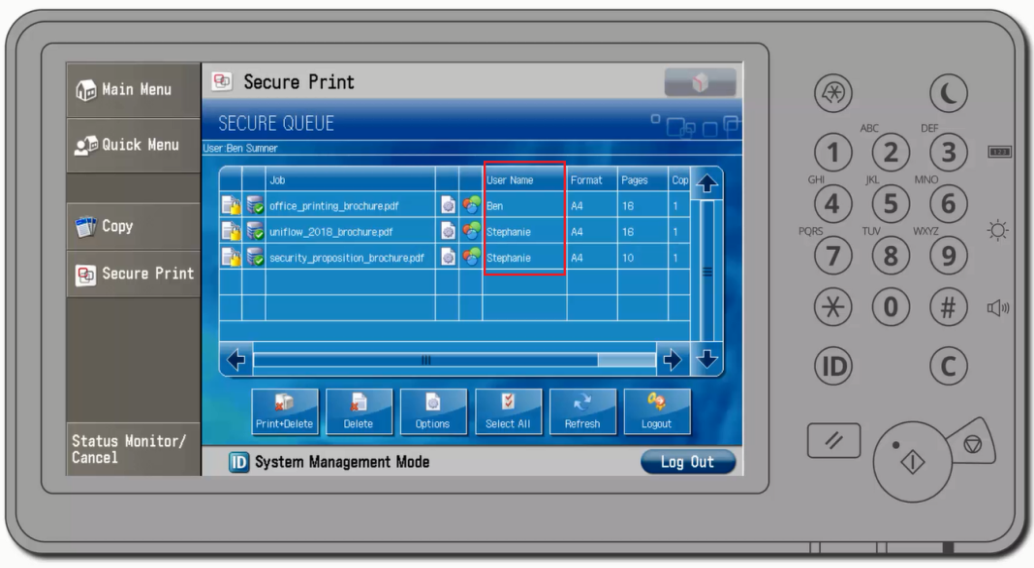 L’integrazione delle sedi remote – uniFLOW RPS
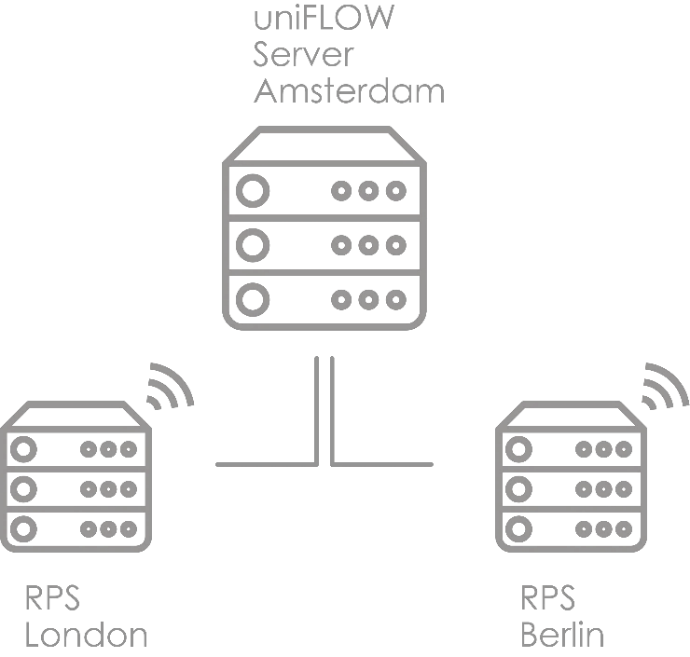 Integrare le sedi remote aziendali con uniFLOW implementando l’uniFLOW Remote Print Server
Le principali funzionalità di uniFLOW sono mantenute nelle sedi remote anche nei casi in cui si verifichi una disconnessione con il Server centrale di uniFLOW garantendo così le funzionalità di stampa sicura aziendali
L’integrazione delle sedi remote – uniFLOW RPS
CRQM (Collective Release Queue Management) permette agli utenti di stampare su qualsiasi coda protetta che appartiene ad un raggruppamento di server di stampa e di rilasciare i lavori da qualunque posizione all'interno del medesimo raggruppamento CRQM
Le informazioni relative a tutti i lavori attivi risultano disponibili su ogni server di stampa dopo pochi istanti
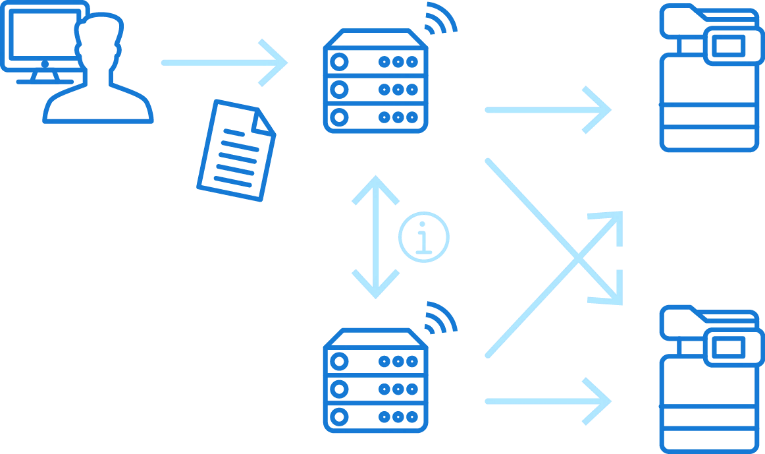 L’integrazione delle sedi remote – uniFLOW RPS
La funzionalità DRQM (Distributed Release Queue Management) consente la "portabilità illimitata" dei lavori di stampa di un utente identificato: il lavoro viene rilasciato "ovunque" l'utente decida di identificarsi
La funzionalità DRQM è stata progettata per realizzare i seguenti obiettivi:
Accesso veloce ai lavori di stampa
Ottimizzazione dell'uso della rete
Funzionamento a prova di firewall
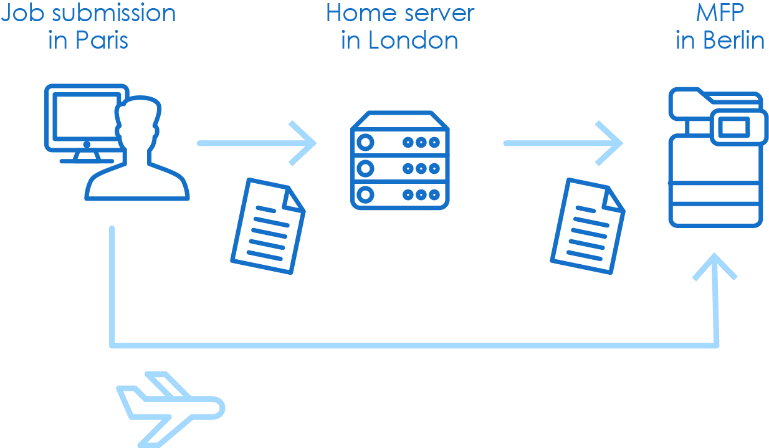 L’integrazione delle sedi remote – uniFLOW SmartClient
I lavori di stampa sono gestiti dall’uniFLOW SmartClient installato sul PC dell’utente
Riduzione dei print server remoti
I lavori di stampa possono essere accodati sul PC locale ed inviati direttamente alla MFD
Riduzione del traffico di rete
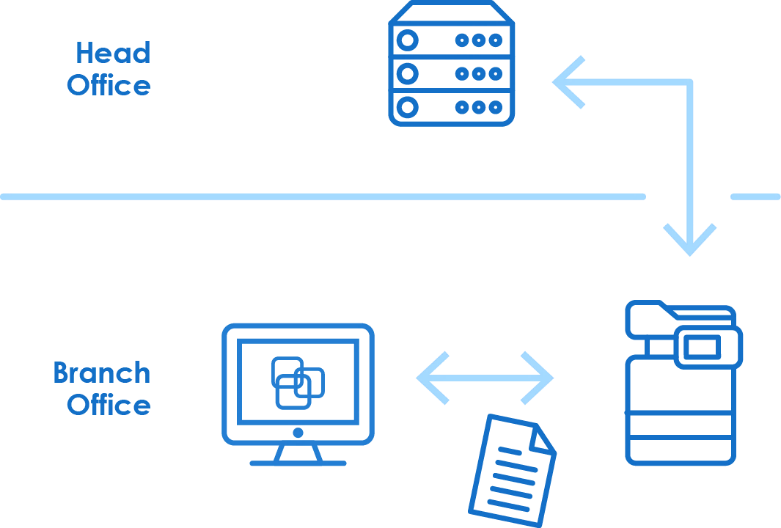 L’integrazione delle sedi remote – uniFLOW SmartClient
Utilizzo di unica coda per l’invio dei lavori di stampa al server CRQM disponibile
Garantisce la costante disponibilità all’invio dei lavori di stampa rilasciati dall’utente
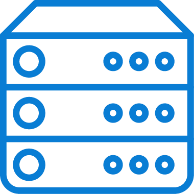 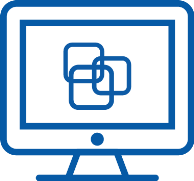 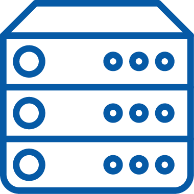 La scansione dei documenti
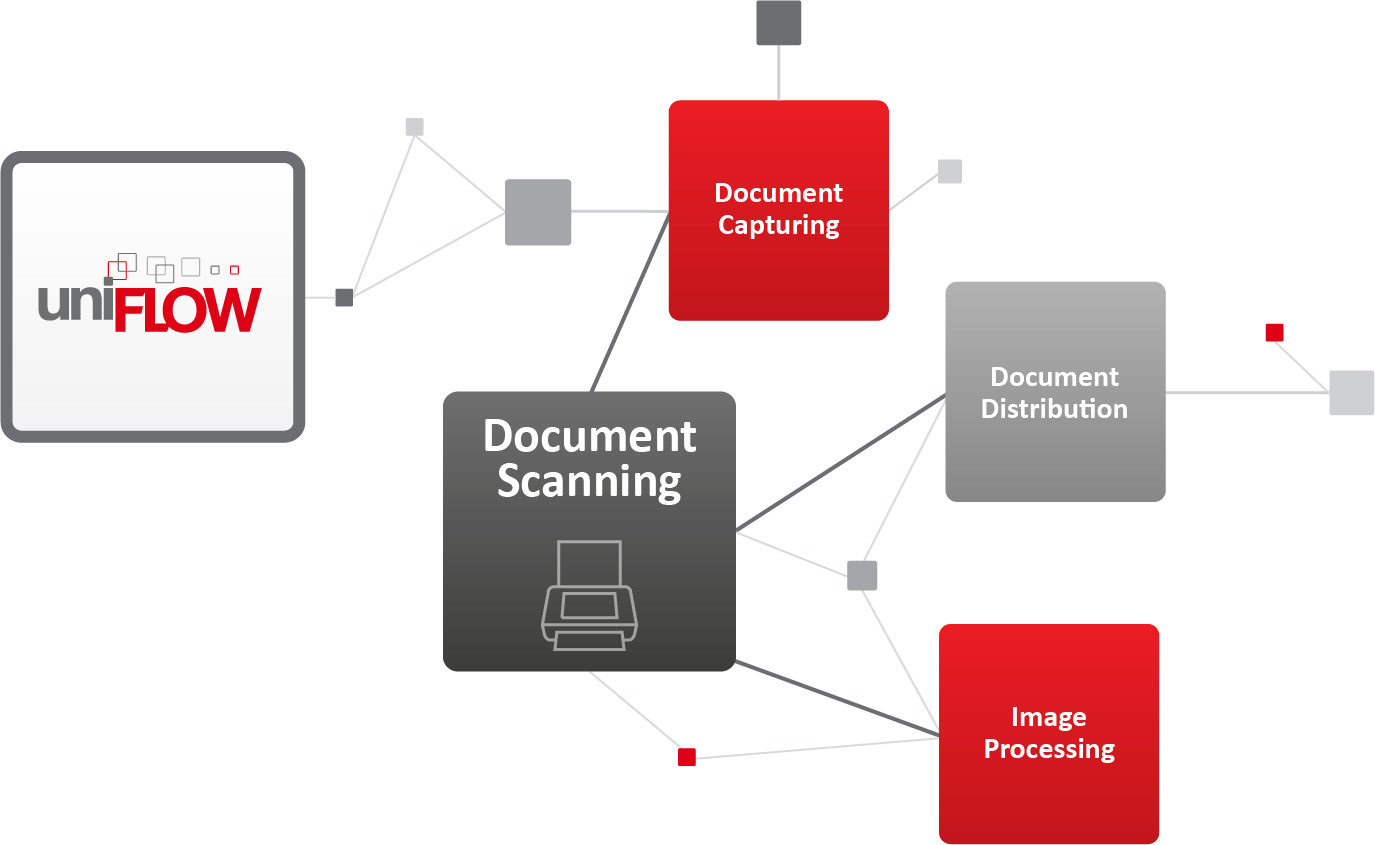 Scansione dai dispositivi Canon
Funzionalità di scansione dei documenti da differenti tipologie di dispositivi:
Canon multifunctional devices
Canon imageFORMULA ScanFront Network/ Desktop scanners
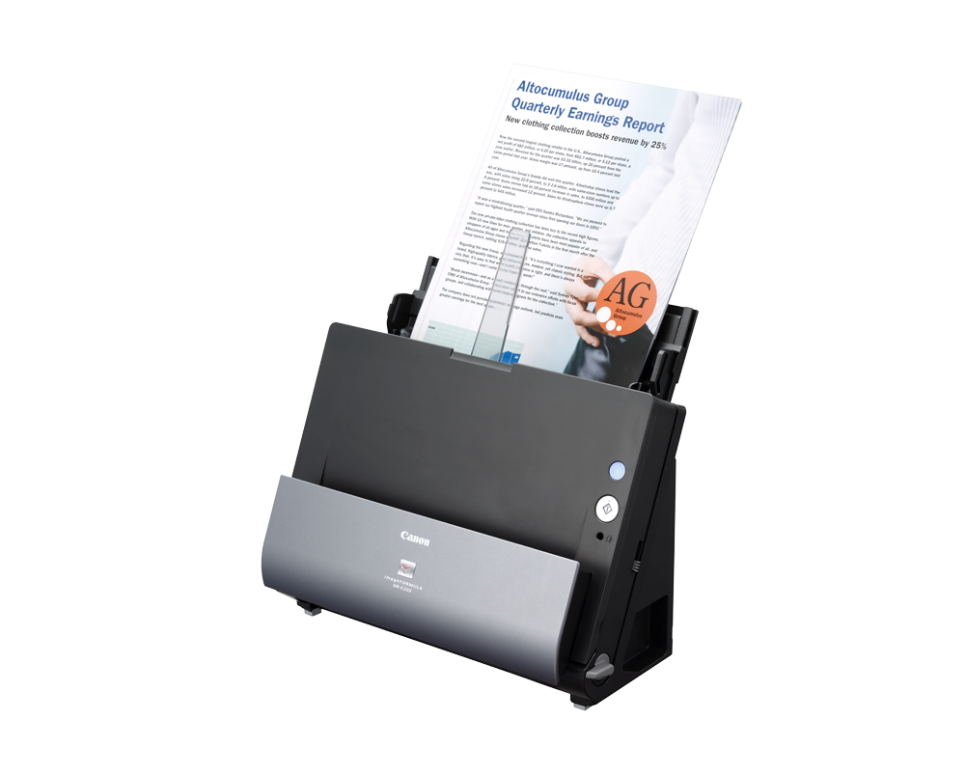 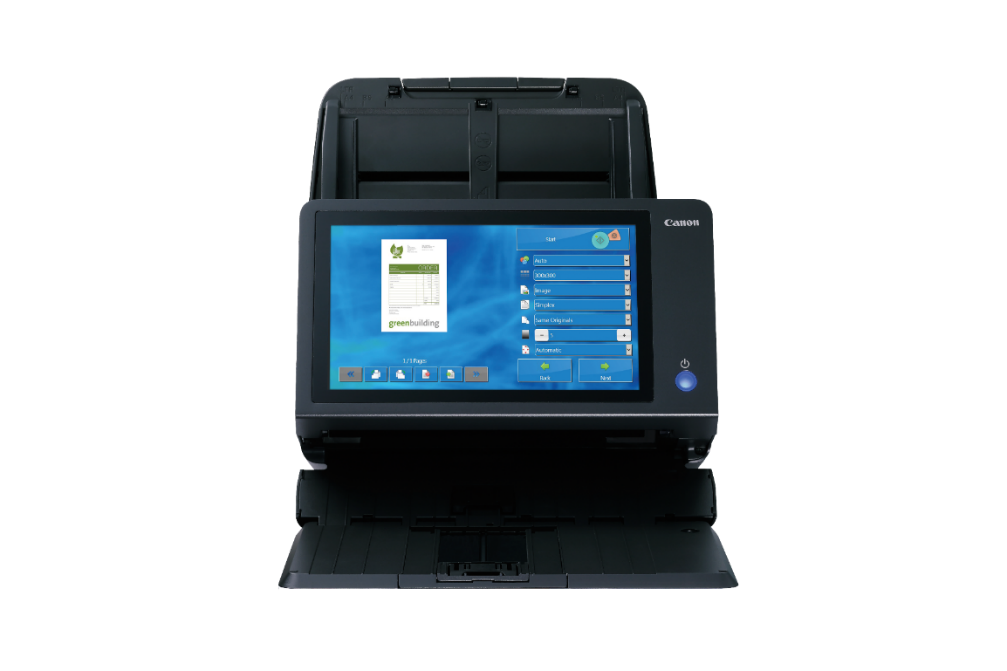 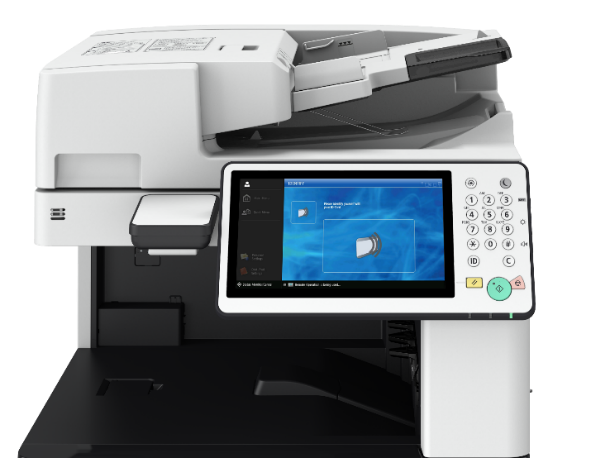 Pulsanti del Flusso di Lavoro di Scansione Personalizzati
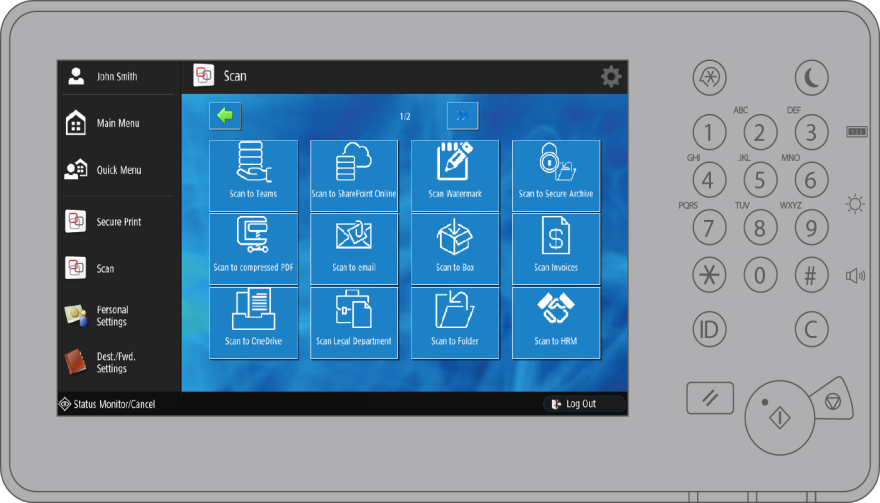 Configura flussi di lavoro di scansione personalizzati che seguono l'utente
Diversi utenti possono avere flussi di lavoro di scansione diversi a seconda del loro ruolo lavorativo
I pulsanti del flusso di lavoro di scansione possono essere (ri) organizzati dall'amministratore
Scansione da tutti i Dispositivi Canon
Dopo l'accesso, gli utenti dispongono di un'interfaccia utente intuitiva
Viene visualizzata un'anteprima di scansione per eventuale verifica del documento
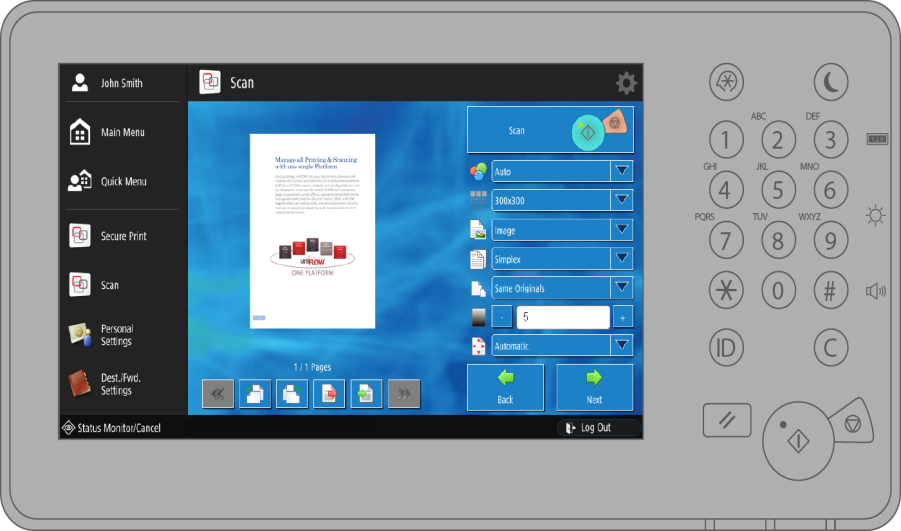 Tastiera Type-Ahead per imageRUNNER ADVANCE
Nessuna necessità di digitare il nome completo di centro di costo o destinatario email
Semplifica e velocizza l’intero processo
Funzionalità che supportano la Tastiera Type-Ahead
Selezione centro di costo
Selezione destinatario email
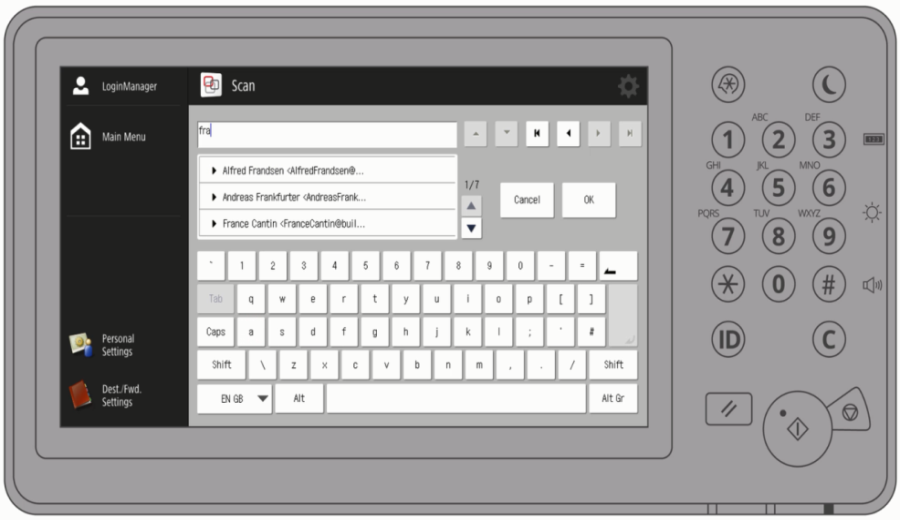 Ripetizione Flussi di Scansione
Increasing productivity:
Scansione di un documento aggiuntivo sulla stessa destinazione mantenendo i metadati precedentemente inseriti
Invio di un documento scansionato con i metadati precedentemente acquisiti a una destinazione aggiuntiva, senza la necessità di ripetere la scansione dell'originale
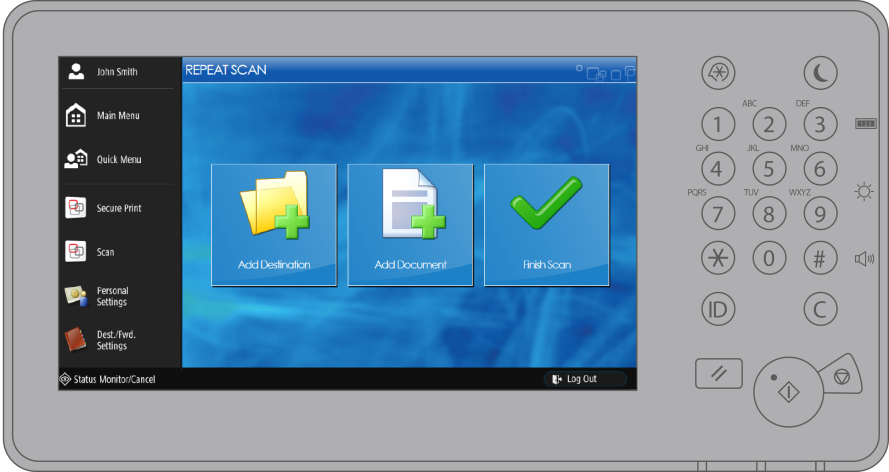 Interfaccia Utente del Dispositivo Unificata
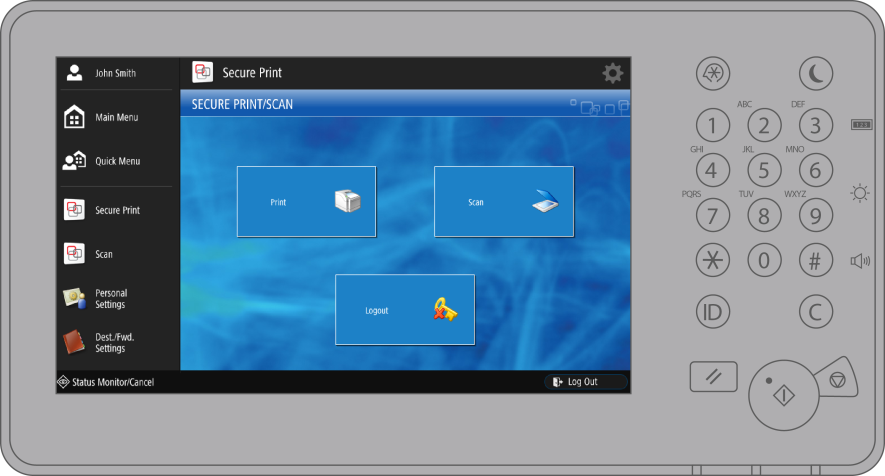 Quando si opera su un multifunzione Canon, agli utenti viene presentata un'interfaccia utente unificata per la stampa e la scansione
Elaborazione Intelligente delle Immagini scansionate
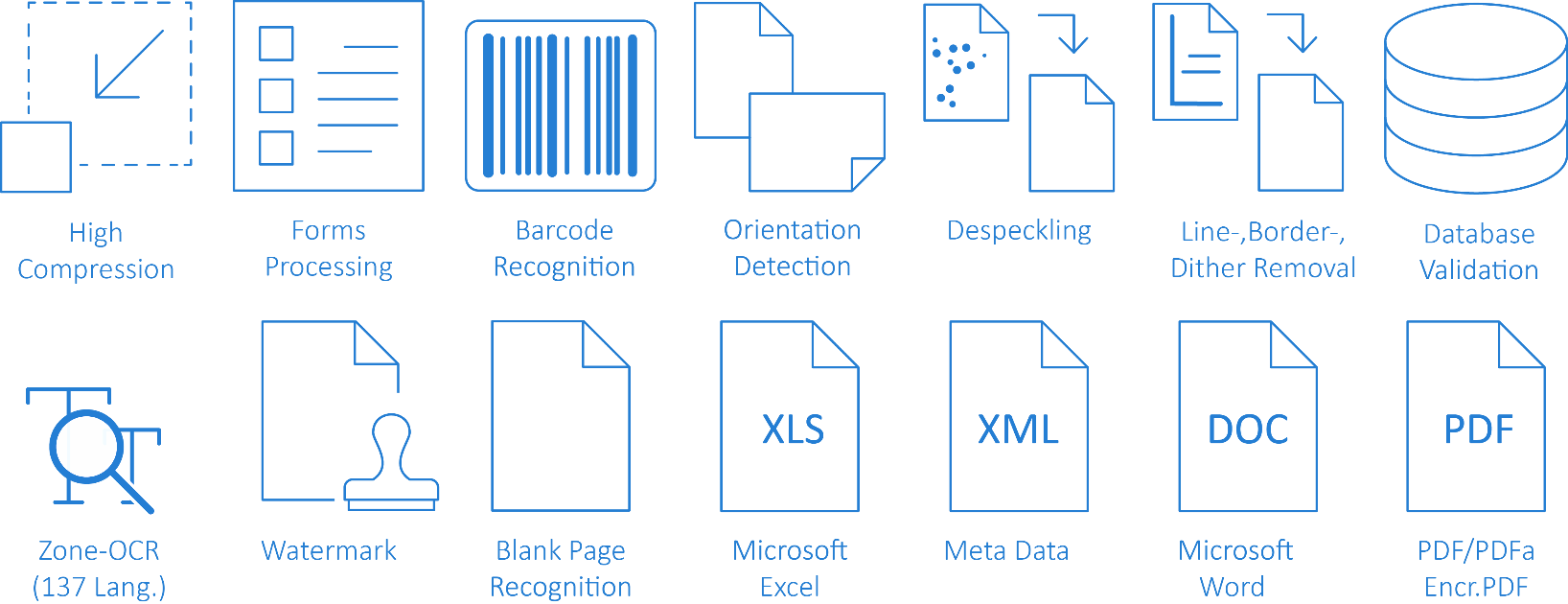 Gestione veloce e flessibile del processo di acquisizione
Riconoscimento automatico del testo (OCR)
Accurato motore OCR per il riconoscimento di 137 linguaggi
Riconoscimento multilingua fino a 8 differenti linguaggi per pagina
Analisi del layout pagina per rilevazione automatica di testo, immagini, tabelle e barcode
Gestione veloce e flessibile del processo di acquisizione
Funzioni avanzate di miglioramento della qualità delle immagini acquisite
Allineamento
Rimozione dei disturbi (solo B/N)
Rilevamento dell’orientamento pagina
Rimozione di linee
Rimozione bordi neri
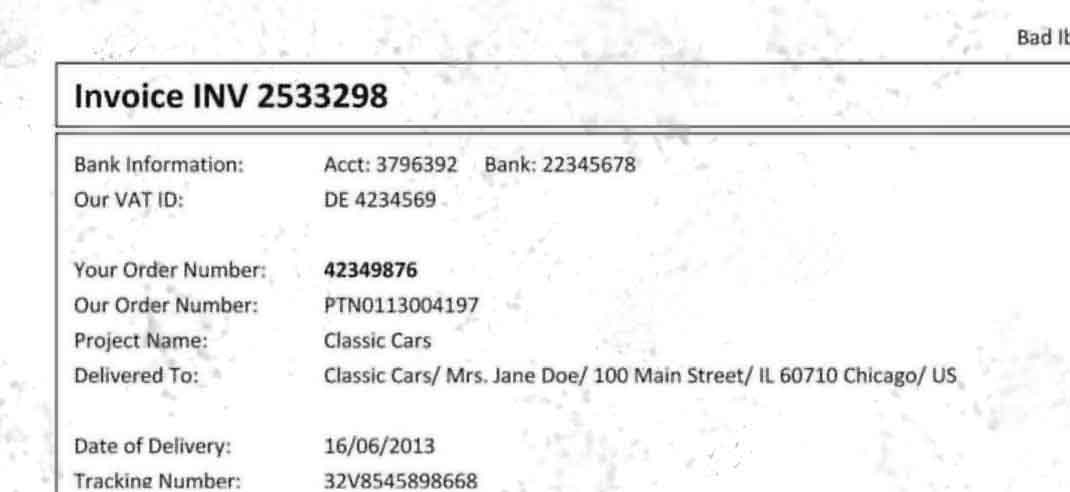 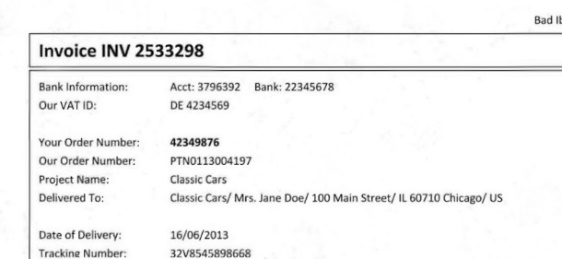 Gestione veloce e flessibile del processo di acquisizione
Riconoscimento di Barcode e di pagine bianche
1D / 2D barcode
Rimozione automatica dei fogli bianchi utilizzati come separatori
Suddivisione automatica delle pagine provenienti da acquisizioni in blocco
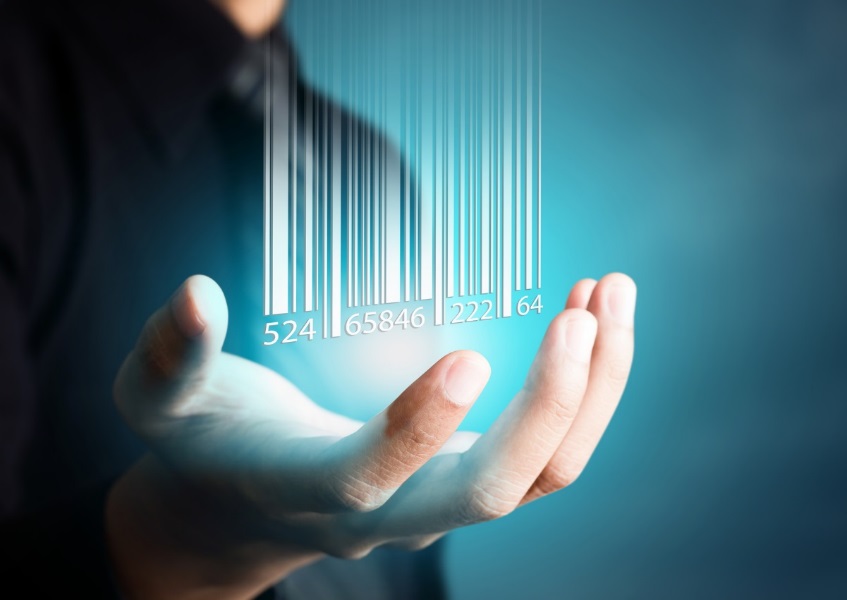 Gestione veloce e flessibile del processo di acquisizione
Veloce criptazione e conversione
Trasformazione dei documenti in svariati formati elettronici
Microsoft Word o Excel® editabili
Documenti PDF/A
PDFs criptati
Invio simultaneo delle acquisizioni in diversi formati e verso differenti destinazioni
Gestione veloce e flessibile del processo di acquisizione
Compressione JPEG
Con compressione del 80%  file 15x più piccolo
Motore di compressione I.R.I.S. iHQC™
PDF con OCR  file 570x più piccolo
PDF senza OCR  file 790x più piccolo
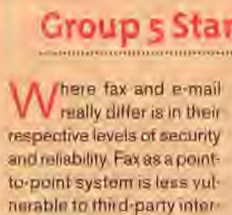 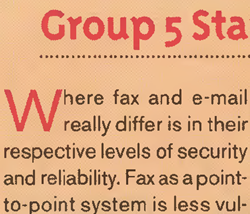 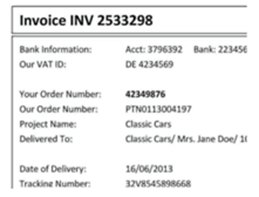 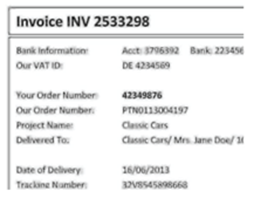 Gestione veloce e flessibile del processo di acquisizione
Indicizzazione automatica dei documenti acquisiti
Riconoscimento della tipologia del documento ed attivazione dei relativi processi e flussi ad esso associati. Esempio: fatture passive provenienti da diversi fornitori attivano differenti flussi
Cattura dei dati attraverso OCR zonale o barcode
Possibilità dell’utente di verificare e modificare i dati acquisiti
Suddivisione dei documenti in base a barcode, OCR zonale o numero di pagina
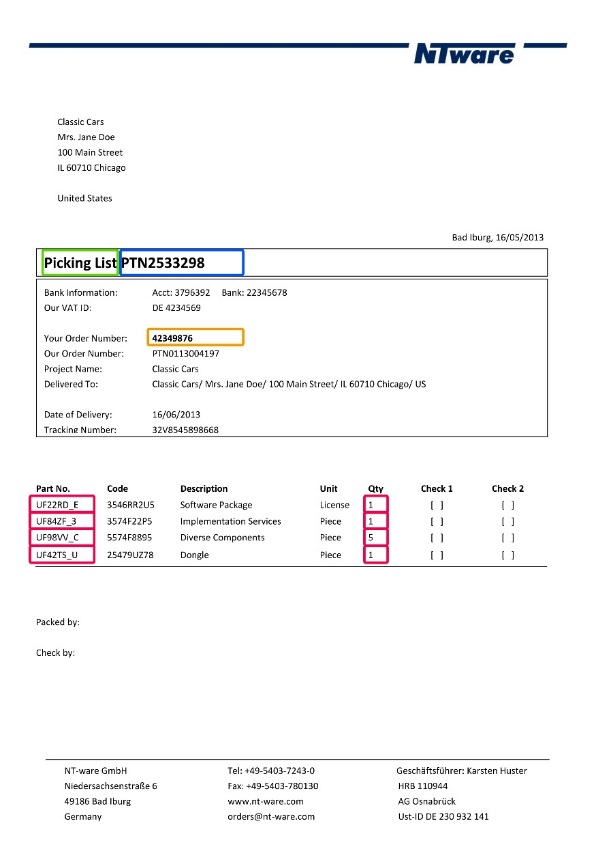 Gestione veloce e flessibile del processo di acquisizione
Validazione dei dati tramite Database
I dati acquisiti possono essere validati automaticamente o manualmente confrontandoli con un database
Esempio: il dato “12345” è un codice cliente valido?
Nuovi dati interrogabili verso un database possono essere aggiunti ai dati acquisiti tramite scansione
Esempio: se “12345” è il codice cliente, qual’è la ragione sociale del cliente?
Customer No. extracted
DB checked
Customer found, name returned
Archived in DB with customer name
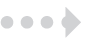 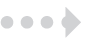 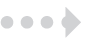 Scansione con Filigrana e Bates Stamping
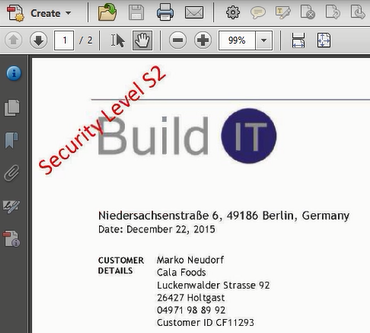 Aumentare la sicurezza e l'autenticità dei documenti
Opzioni di filigrana supportate:
Posizione sulla pagina
Tipo di carattere, dimensione del carattere, colore del carattere
Colore di sfondo
Rotazione
Trasparenza
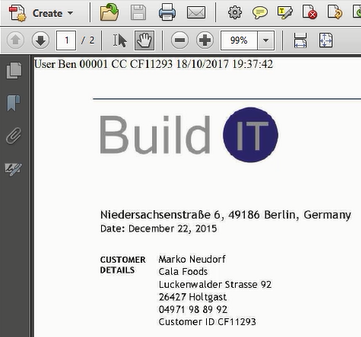 Distribuzione delle acquisizioni dove è necessario
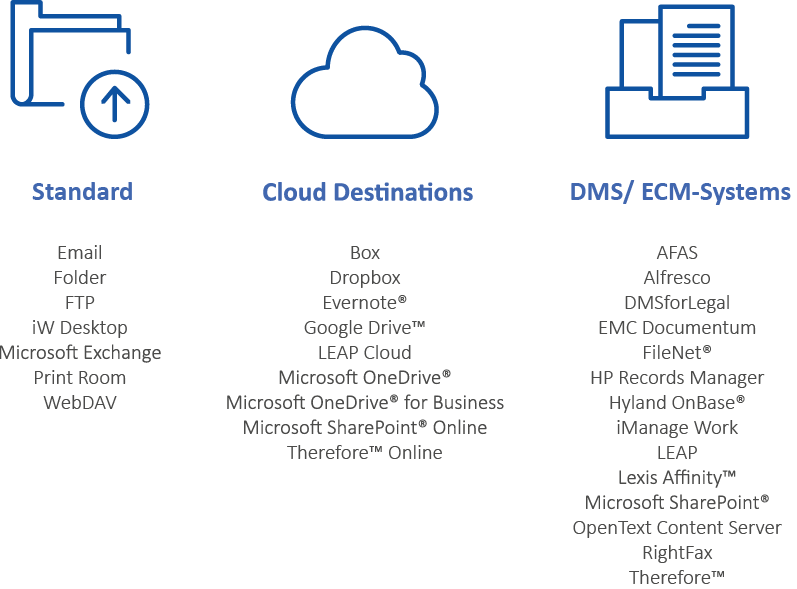 Mobile Printing
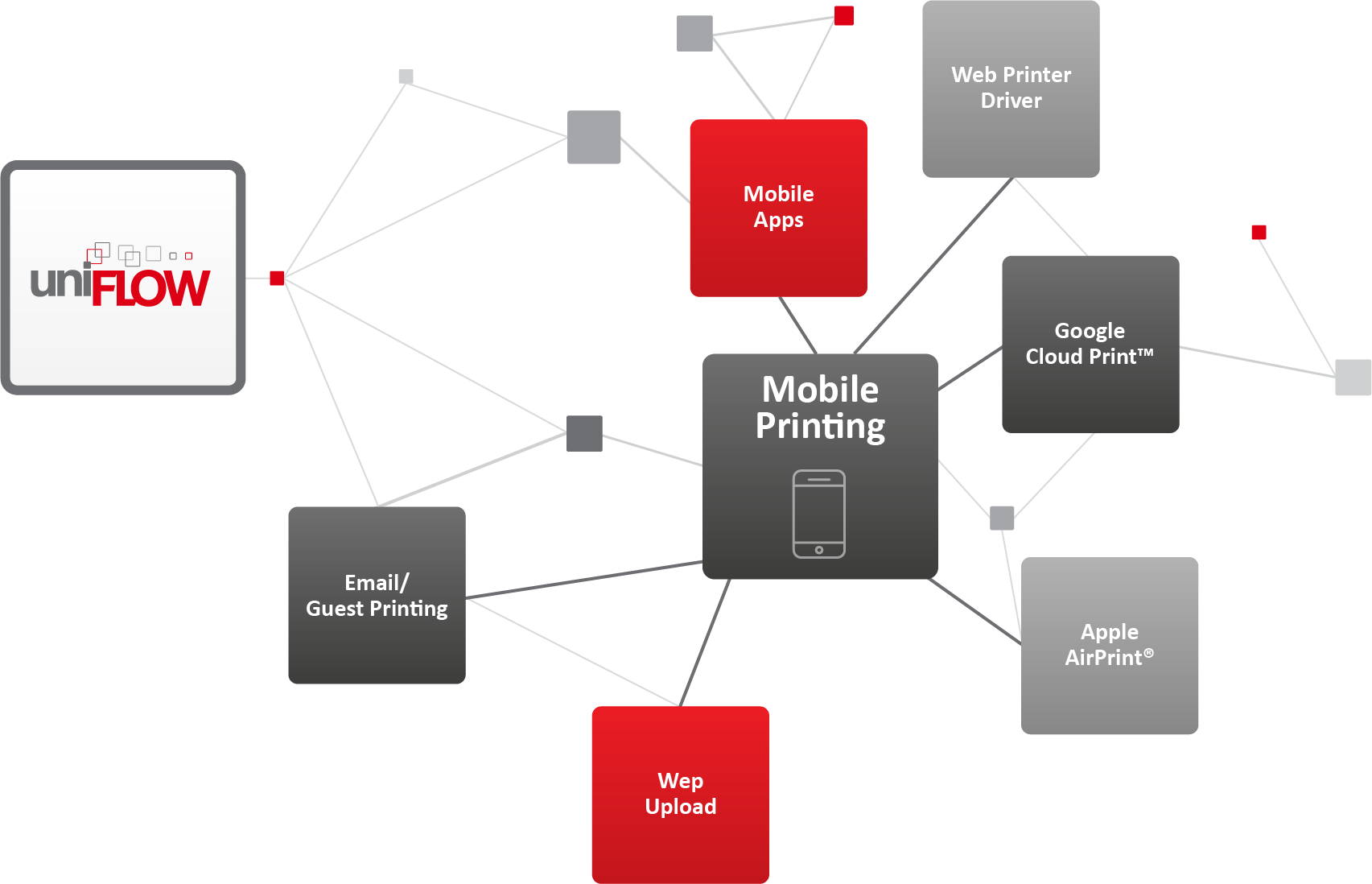 uniFLOW Service per Apple AirPrint®
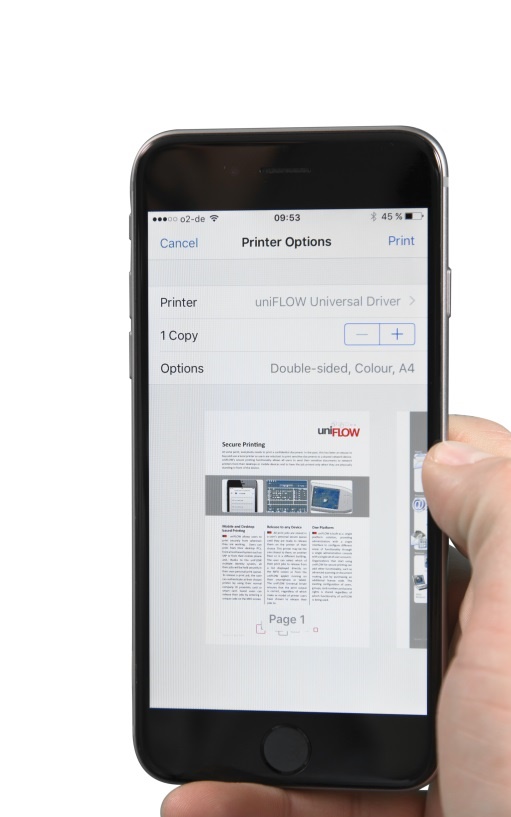 Servizio di stampa sicura per:
iPad®, iPhone® e Mac®
Built-in AirPrint driver
Certificazione ufficiale Apple® che assicura una piena e costante compatibilità con il servizio AirPrint
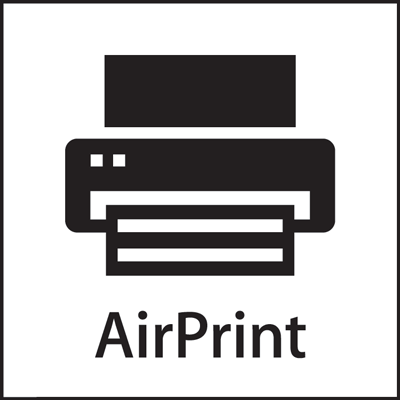 uniFLOW Mobile App
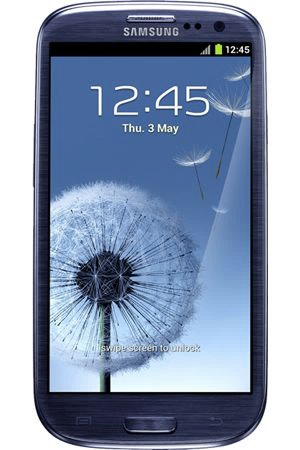 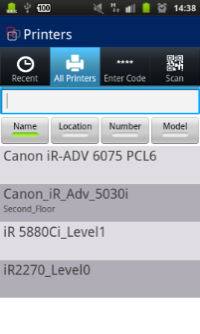 Stampa e rilascio dei lavori di stampa dai dispositivi mobili tramite App
iPad®/iPhone®
Android™
Windows Phone®


Android is a trademark of Google Inc. 
iPad® iPhone® are trademarks of Apple Inc., registered in the U.S. and other countries
Windows Phone is a registered trademark of Microsoft Corporation in the United States and other countries
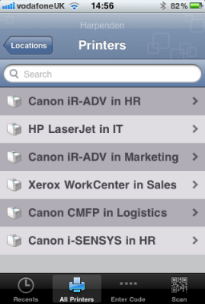 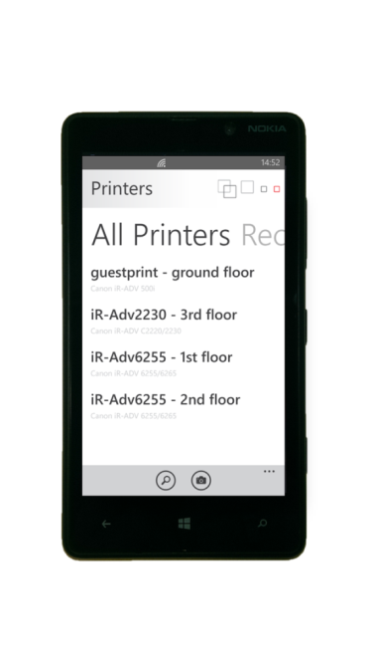 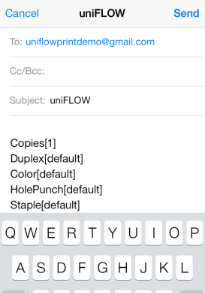 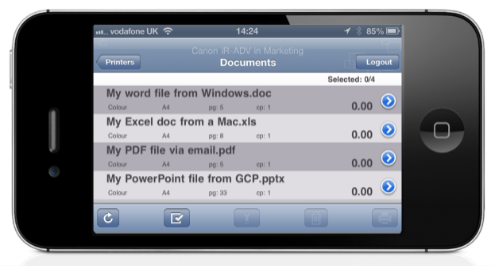 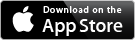 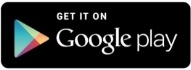 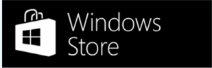 Stampa ospiti (Guest Printing)
Utenti o ospiti temporanei possono inviare il lavoro di stampa in modalità sicura direttamente dai propri smartphone o tablet
L’autenticazione presso il dispositivo di rilascio avviene tramite un codice di lavoro che l’utente/ospite riceve via email
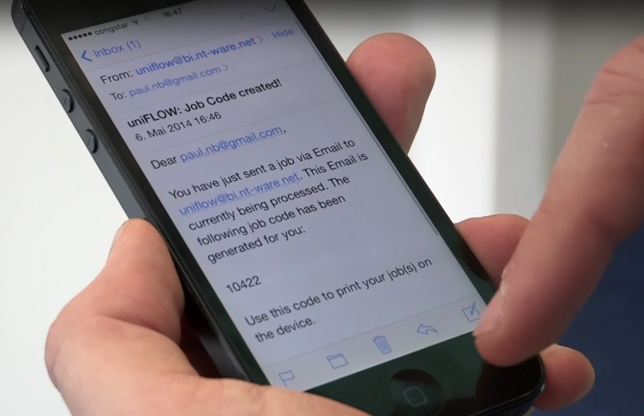 Google Cloud Print™
Invio dei lavori di stampa direttamente via Google Cloud Print utilizzando
Google Chromebooks™
Google Chrome™ browser on desktop PC, Android™ device, Windows Phones®, iPad® or iPhone®
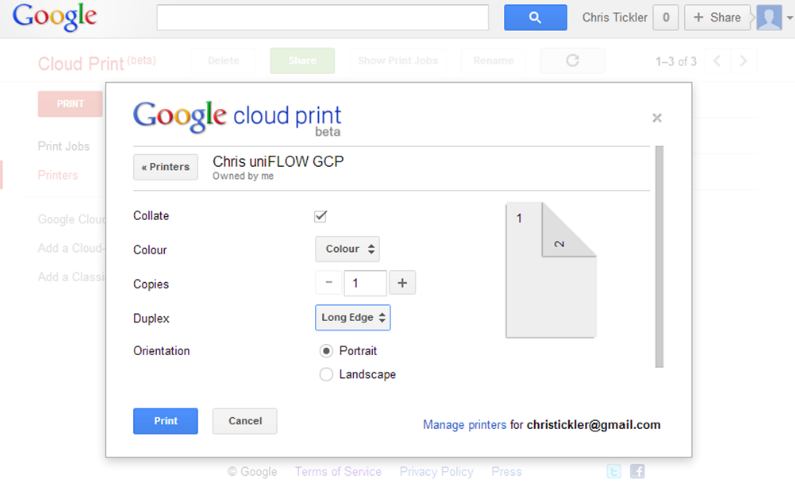 Driverless Printing via Web Upload
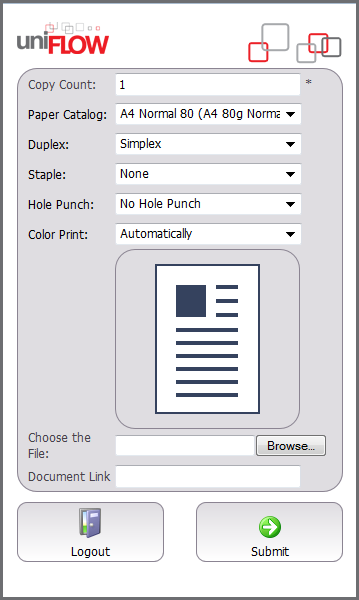 Stampa senza la necessità di driver
Tramite web browser l’utente inserisce le credenziali di username/ password o codice PIN per l’accesso al portale
Esegue l’upload dei documenti o inserisce il link al documento e seleziona le relative opzioni di finitura
Web Printer Driver
Invia lavori di stampa sicuri da qualsiasi luogo al di fuori della rete aziendale
I lavori vengono automaticamente convertiti in un file PostScript compresso e inviati ad un server Web
Il server di uniFLOW comunica costantemente con il server Web per verificare la presenza di eventuali richieste
I lavori di stampa sono immediatamente disponibili nella coda di stampa protetta personale degli utenti
Device Management
Controllo delle funzionalità dei dispositivi
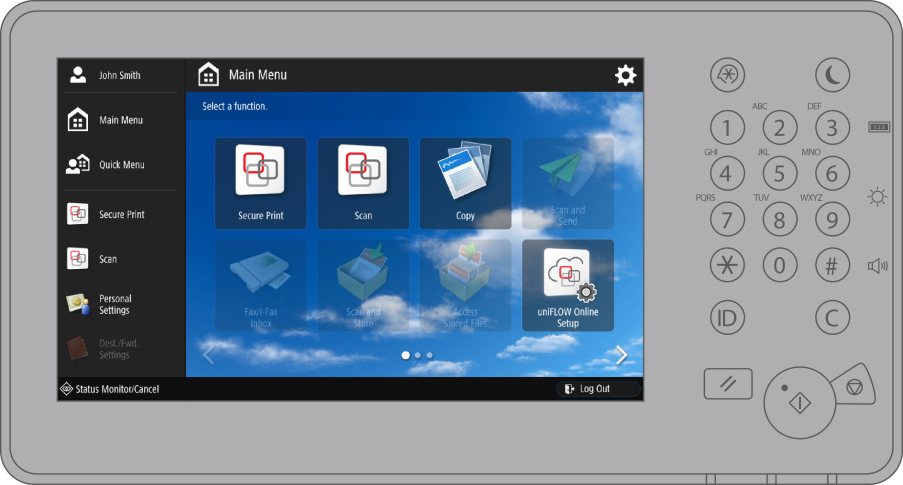 Limitare le funzionalità dei dispositivi in base alle caratteristiche dell‘utente
I collaboratori temporanei possono eseguire copie solo utilizzando determinati dispositivi
Gli ospiti possono stampare utilizzando il proprio dispositivo mobile ma non possono accedere alle funzioni di copia o scansione
Controllo delle funzionalità dei dispositivi
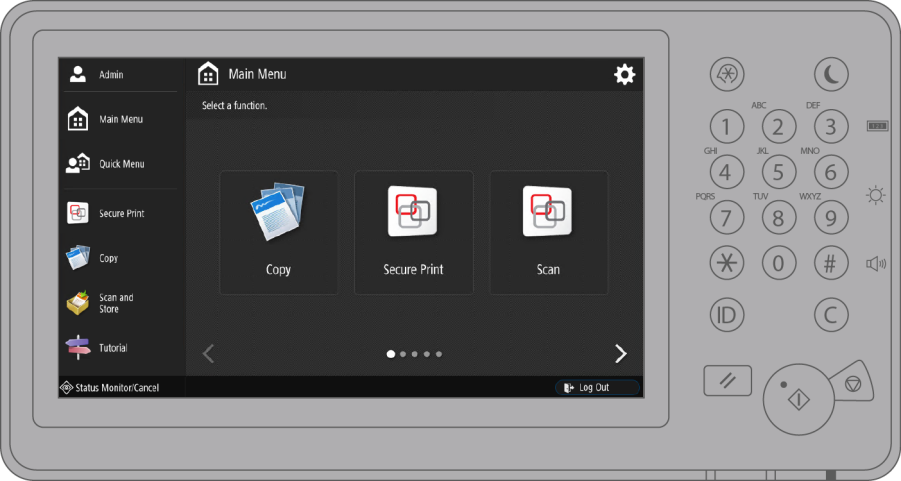 Controllare l’accesso alle funzionalità native dei dispositivi Canon imageRUNNER
Rimozione del pulsante ‘Send to Personal Folder’
Prevenire l’utilizzo del pulsante ‘Scan to Myself’
Bloccare l’accesso alle funzioni di ‘Save to USB’
Canon iW SAM Express
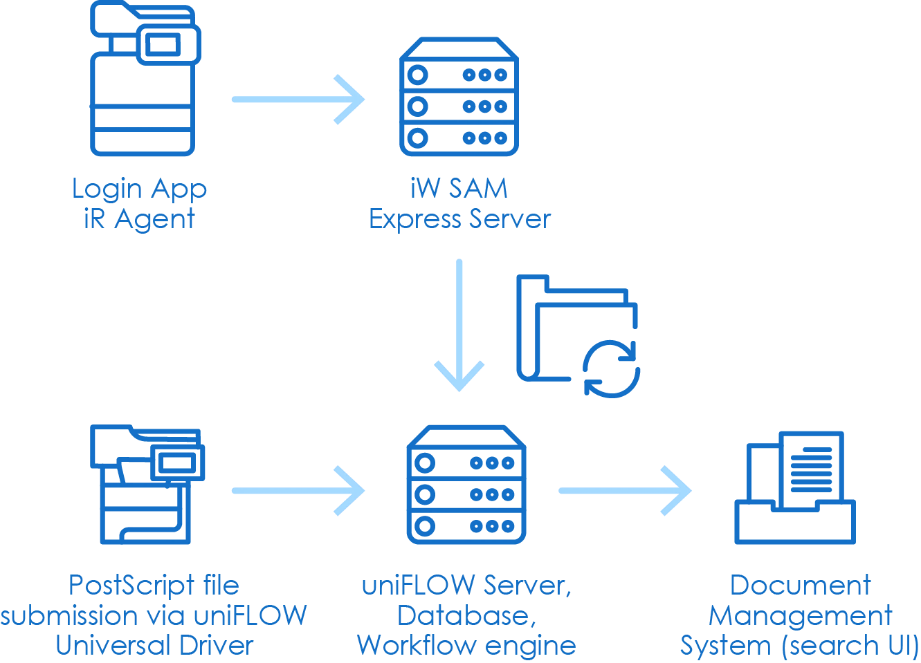 Catturare e verificare il contenuto dei documenti utilizzando iW SAM e uniFLOW
Catturare le informazioni delle attività di stampa, copia, fax e email
Estrarre testo, immagini e generare log
Canon iW SAM Express
iW SAM viene eseguito in background senza causare alcun impatto sulle attività dell’utente
Fughe di informazioni aziendali riservate possono essere tracciate al momento del loro verificarsi
Email di alert sono generate quando determinate parole chiave sono stampate, acquisite, inviate via fax, fotocopiate o inviate via emails 
Genera documenti con testo ricercabile per analisi dei documenti riservati inviati dall’utente
Archivia i dati verso sistemi esterni DMS/ECM come Therefore™ o Microsoft SharePoint® e sistemi di Data Loss Prevention (DLP)
Controllo dello stato dei dispositivi
Controllo dello stato dei dispositivi dell’intero parco da un unico punto
Situazione dei dispositivi in tempo reale come ad esempio livelli di toner e carta, stato del dispositivo e dislocazione del dispositivo
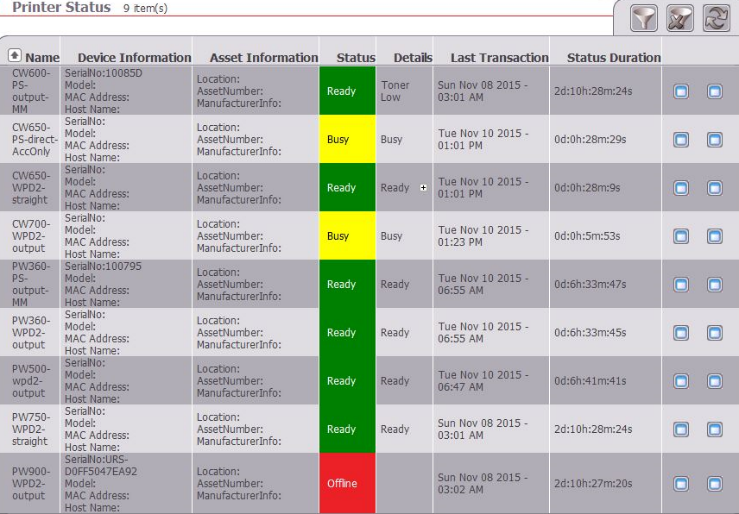 Controllo dello stato dei dispositivi
Opportuni filtri possono essere creati per raggruppare i dispositivi ed agevolare la gestione da parte di più amministratori
Visualizzazione del cambiamento dello stato di ogni dispositivo
uniFLOW è in grado di individuare la durata di ogni stato affinché sia possibile eseguire le opportune azioni per il ripristino del dispositivo nel caso di errori
Notifica automatica dello stato dei dispositivi
Differenti processi di notifica in relazione a diversi livelli di escalation
      Esempio di escalation notifiche nel caso di
      mancanza carta sul dispositivo:
Nessuna notifica durante i primi 5 minuti di mancanza carta
Dopo 5 min invio di email di notifica al key user locale del dispositivo per verifica in loco
Dopo 20 min invio di email al dipartimento di Facilities Management
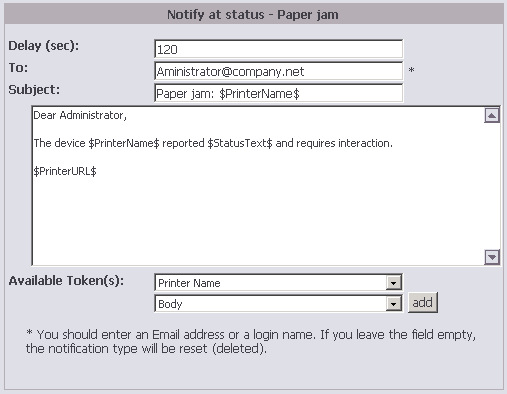 Failover automatico dei dispositivi Canon MEAP
In caso di problematiche di connessione verso l’uniFLOW RPS assegnato, i dispositivi Canon MEAP sono in grado di riconnettersi automaticamente a qualsiasi altro RPS disponibile presente nella configurazione CRQM
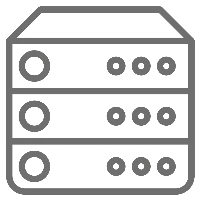 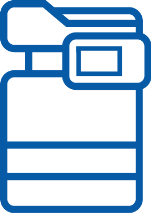 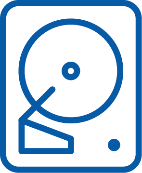 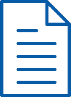 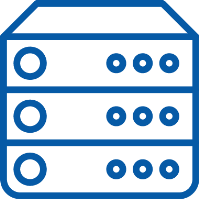 Failover automatico dei dispositivi Canon MEAP
E‘ possibile definire:
il numero massimo dei dispositivi gestiti da ogni Server
Una soglia diversa per ogni Server
La ricezione di notifiche via email in caso di raggiungimento dei limiti di soglia
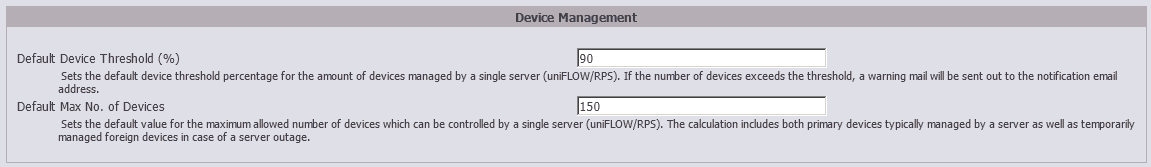 Accesso costante ai dispositivi
In caso di comunicazione di rete parziale o assente, uniFLOW permette di attivare la modalità di emergenza per l’accesso ai dispositivi tramite la funzione di “Emergency-Accounts”
uniFLOW mantiene i dettagli degli ultimi 100 login degli utenti che hanno effettuato l’accesso al dispositivo
Ulteriori 100 “Emergency-Accounts” destinati ad esempio a IT Manager, Super User, Senior Manager possono essere memorizzati localmente sempre che tali account non abbiamo eseguito l’accesso nello stato di non emergenza
Configurazione centralizzata delle password
Configurazione centralizzata in uniFLOW delle password per uniFLOW Universal Login Manager-RUI di un dispositivo
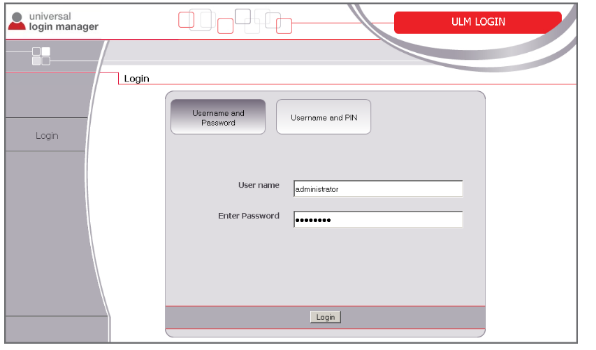 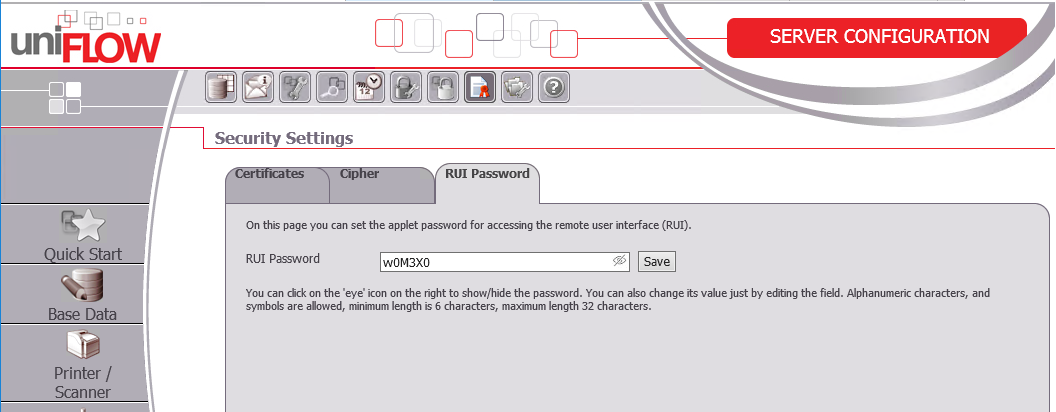 Production Printing
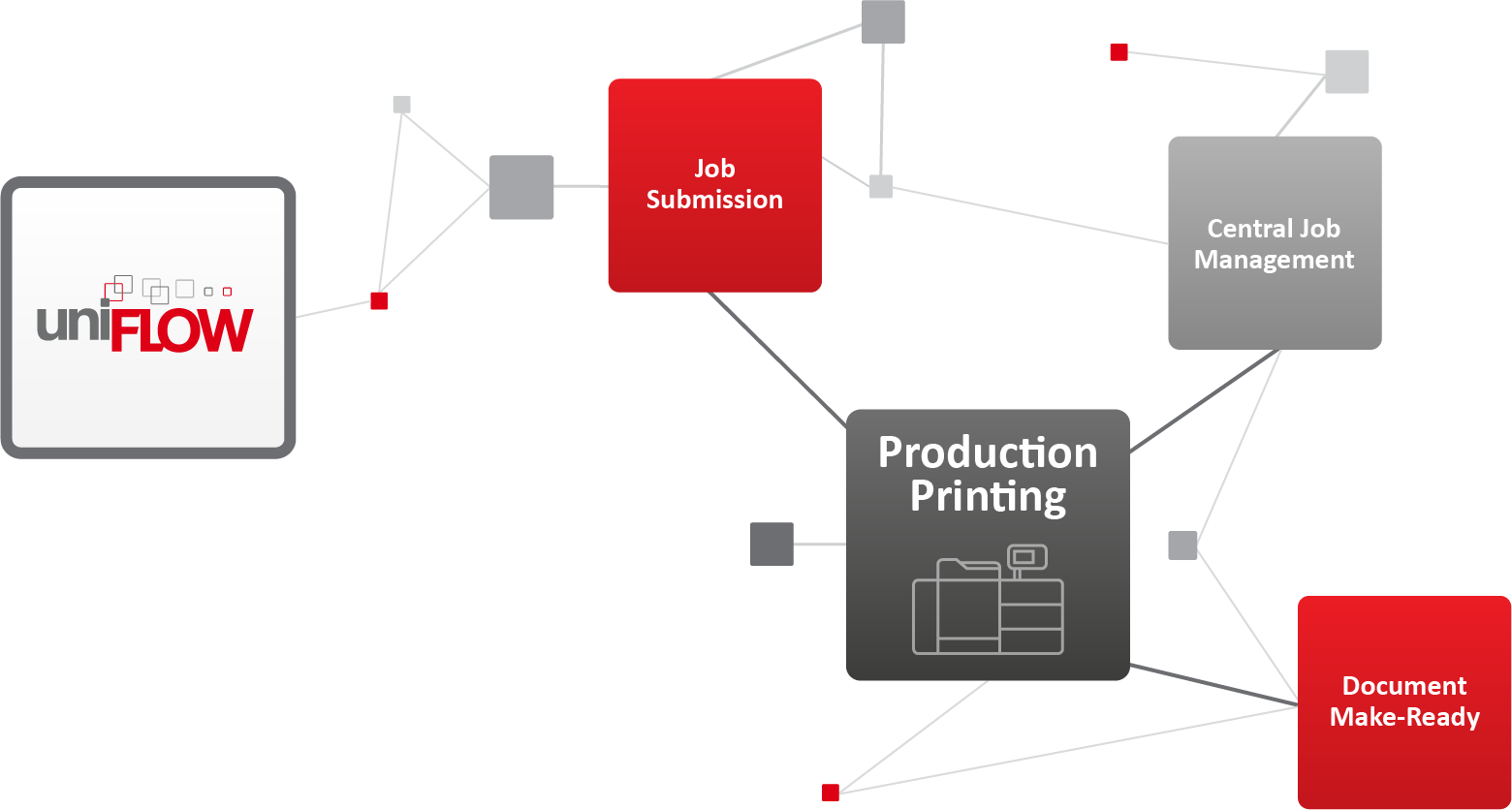 Inoltro dei lavori verso il Centro Stampa
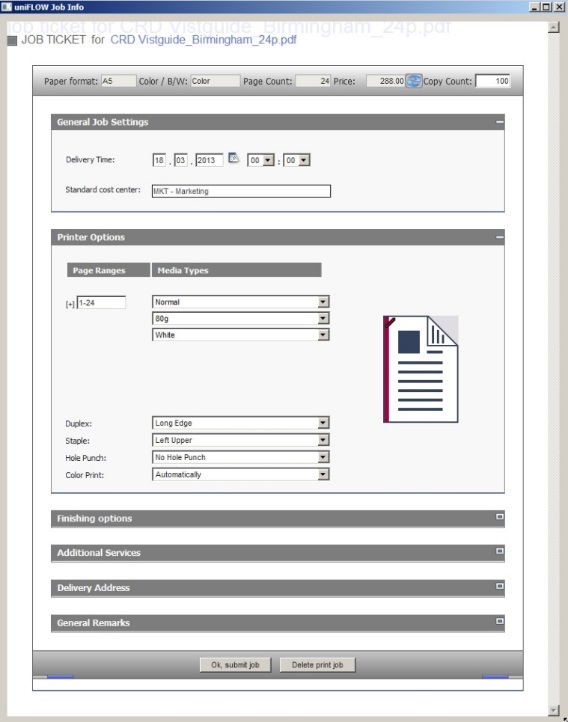 I documenti sono inoltrati e stampati al Centro Stampa utilizzando un driver Postscript
Utilizzando il job ticket l’utente può specificare velocemente e accuratamente le tipologie di finitura del lavoro di stampa riducendo eventuali errori nella commissione della stampa
Controllo centralizzato dei lavori di stampa
La Operator Dashboard permette la gestione dei lavori ricevuti presso il Centro Stampa
Drag & drop dei print jobs
Verifica degli attributi del Job Ticket
Gestione sincronizzata delle tipologie di carta
Anteprima PDF per verifica del risultato di stampa
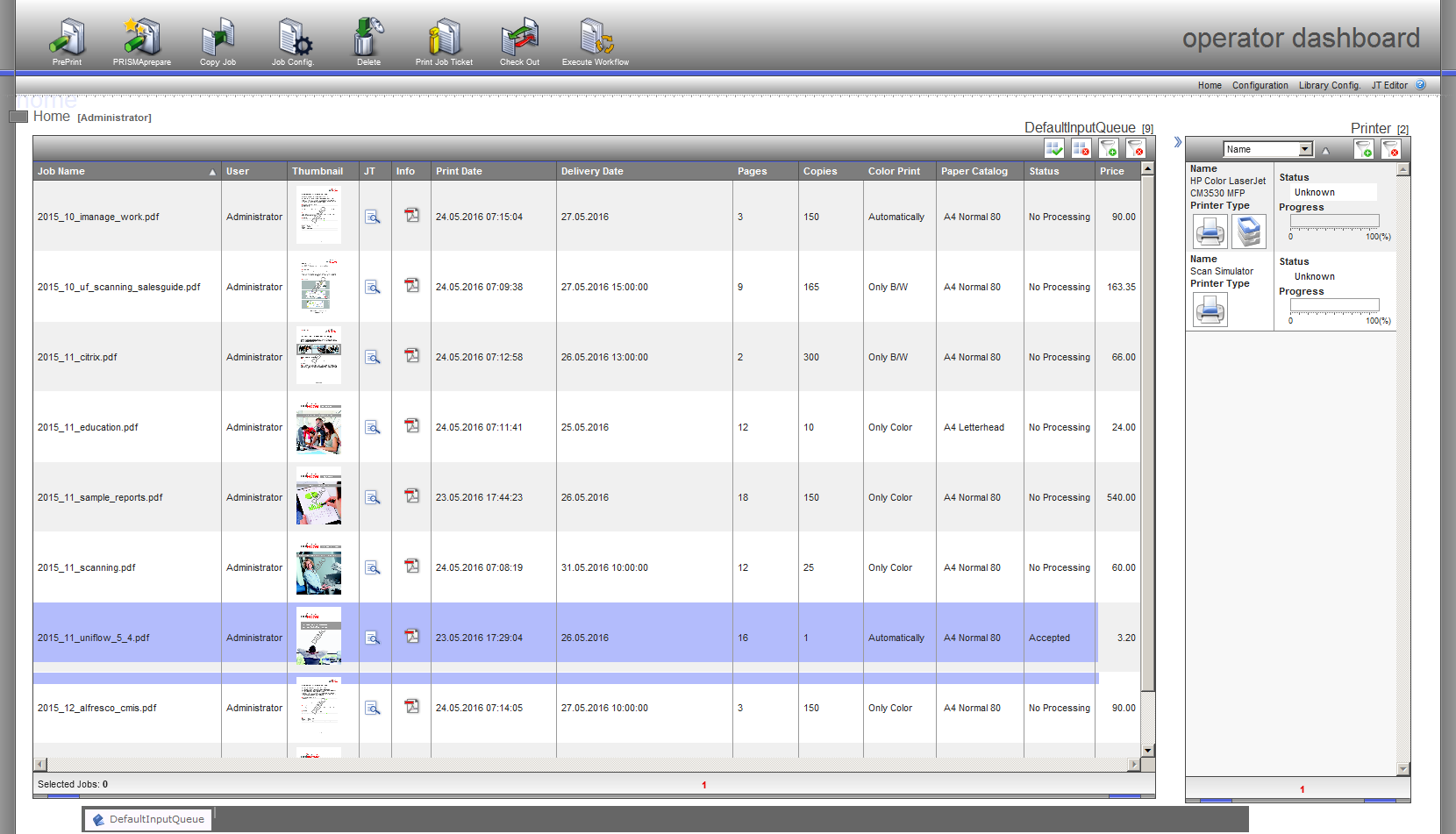 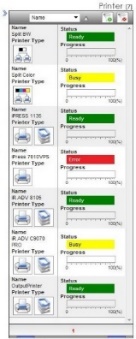 Controllo centralizzato dei lavori di stampa
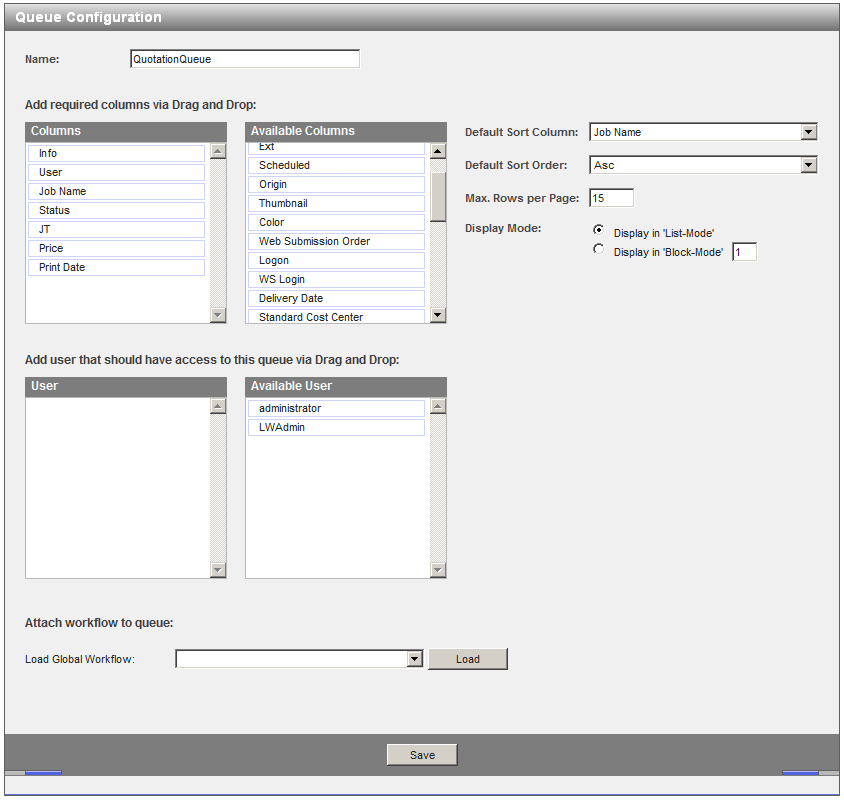 Assegnare la gestione di differenti code di stampa a diversi operatori
Code e dispositivi visibili a specifici operatori
Definire code similari e relativi processi di stampa collegati ad esse
Web-based Document Make Ready
Anteprima dell’intero documento
Suddivisione delle pagine colori e bianco/nero
Stampa di Tab
Possibilità di combinare multipli lavori di stampa
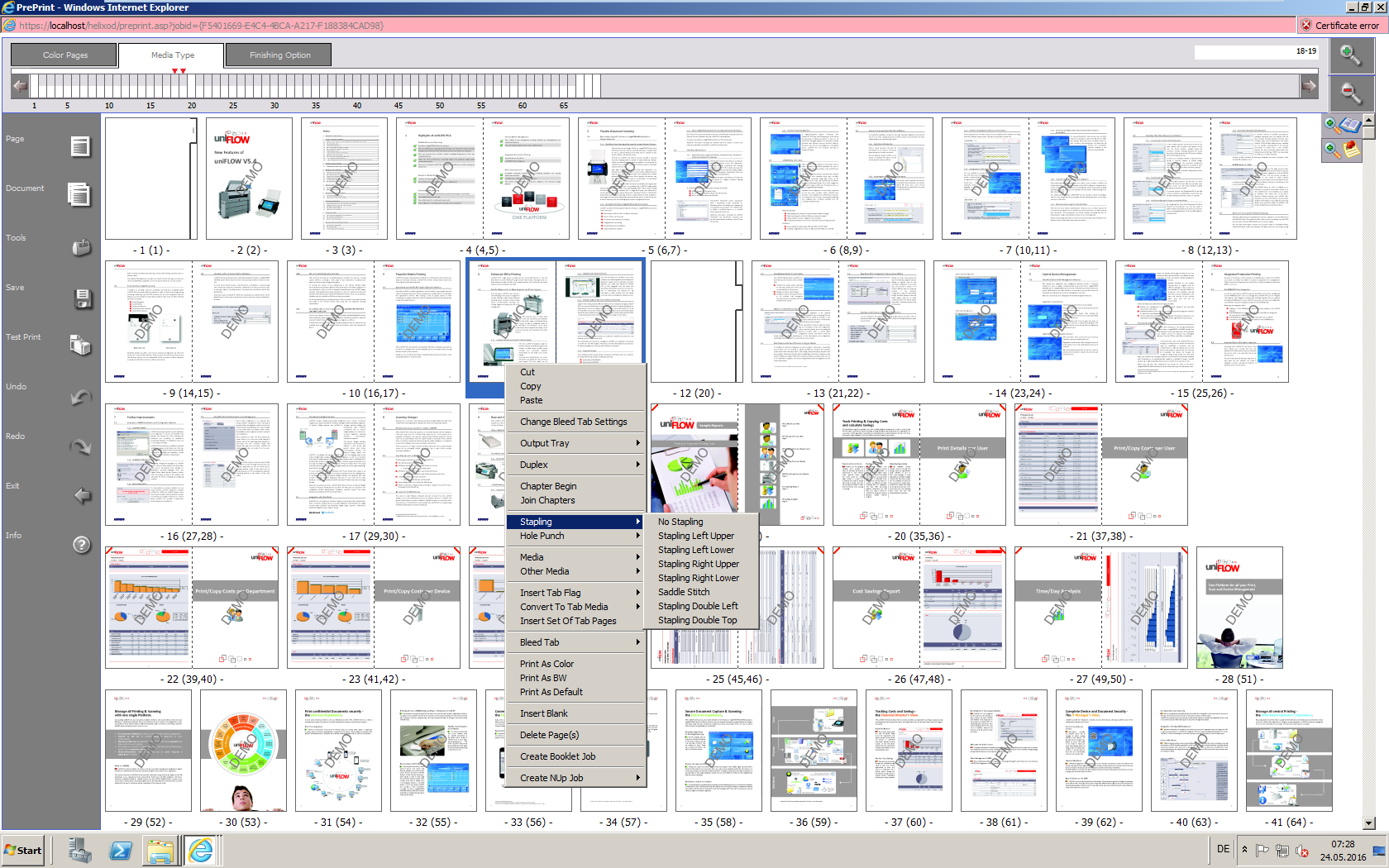 I benefici della Piattaforma uniFLOW
I benefici di uniFLOW
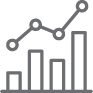 Riduzione dei costi
Alcuni significativi e semplici esempi di riduzione dei costi di stampa
Cancellazione automatica dei lavori di stampa non rilasciati dagli utenti
Implementazione di politiche di stampa restrittive attraverso impostazioni predefinite di stampa fronte/retro e bianco/nero
Reindirizzamento dei lavori di stampa dalle stampanti locali verso le più economiche multifunzioni o verso il centro stampa
Allocazione dei costi a utenti, dipartimenti e progetti
Riduzione delle attività del dipartimento IT grazie alla distribuzione di un unico driver per supportare l’intero parco
I benefici di uniFLOW
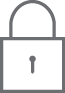 Incremento della sicurezza
Alcuni significativi e semplici esempi di incremento della sicurezza
Rilascio sicuro dei lavori di stampa personali su molteplici dispositivi supportati
Limitare l’accesso alle funzionalità del dispositivo a specifici utenti, gruppi, dipartimenti
Cancellazione automatica dei lavori di stampa sicuri nel caso in cui si verifichino errori sul dispositivo di rilascio
Ricezione immediata di notifiche relative alla divulgazione di informazioni riservate
I benefici di uniFLOW
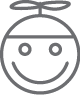 Incremento della produttività
Alcuni significativi e semplici esempi di incremento della produttività
Riduzione del tempo utilizzato per inserire manualmente i dati relativi alla digitalizzazione dei documenti
Offrire agli utenti l’invio della stampa da qualsiasi dispositivo mobile ed il rilascio della stampa indipendentemente dalla loro posizione e postazione di lavoro
Gli utenti possono rilasciare i propri documenti su qualsiasi stampante di rete
I benefici di uniFLOW
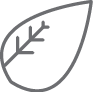 La salvaguardia dell’ambiente
Alcuni significativi e semplici esempi di salvaguardia dell’ambiente
Applicazione di politiche di stampa affinché i documenti siano stampati in bianco/nero o in fronte/retro
Cancellazione dei lavori di stampa non rilasciati dagli utenti in un determinato periodo di tempo
L’integrazione con i dispositivi supportati
Semplice integrazione del parco misto
Integrazione di stampanti e multifunzioni tramite:

Embedded applets - Utilizzabili direttamente dal dispositivo multifunzione


uniFLOW Release Station - Terminale touch screen indipendente dal dispositivo


microMIND - Interfaccia per il collegamento dei lettori di tessere e badge indipendente dal dispositivo
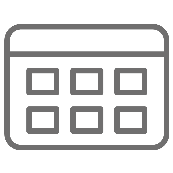 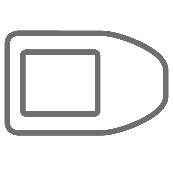 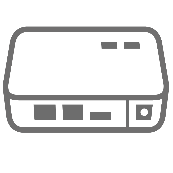 uniFLOW Embedded Applets
Blocco del dispositivo e autenticazione tramite tessere/badge, username/password o codice PIN
Rilascio sicuro dei documenti dalla coda personale dell’utente
Selezione del centro di costo direttamente dal display
Le Embedded applets sono disponibili per i seguenti brand:
Canon MEAP/ CMFP/ SFP, Océ Large Format Printer, Konica Minolta, OKI, Samsung, Xerox ed EPSON
Embedded Applet per Canon MEAP
Soluzione integrata al dispositivo
Pulsanti di stampa e di scansione separati
Blocco del dispositivo 
Coda personale di stampa sicura
Accesso via PIN, username/ password, card, codice lavoro o login anonimo
Selezione dei centri di costo multi-livello
Contabilità e reporting completi
Scansione personalizzata “follow-me”
Interfaccia utente personalizzabile
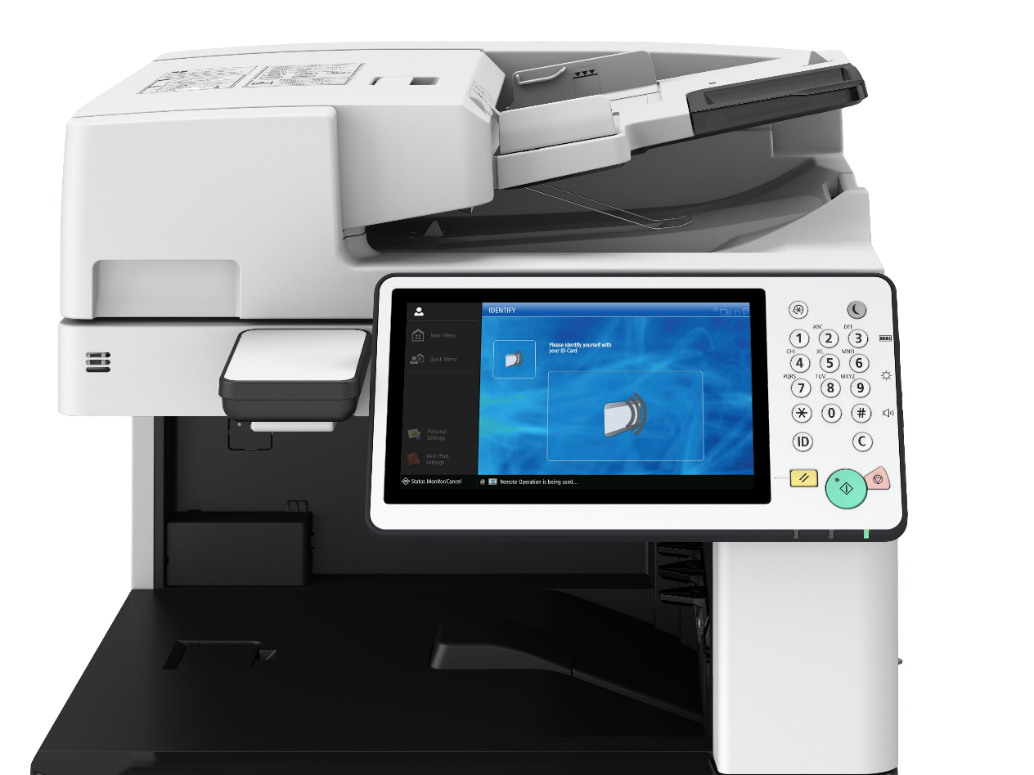 Embedded Applet per Canon CMFP
Soluzione integrata al dispositivo
Blocco del dispositivo 
Coda personale di stampa sicura
Accesso via PIN, username/ password, card o ID dipartimento
Selezione dei centri di costo multi-livello
Contabilità e reporting completi
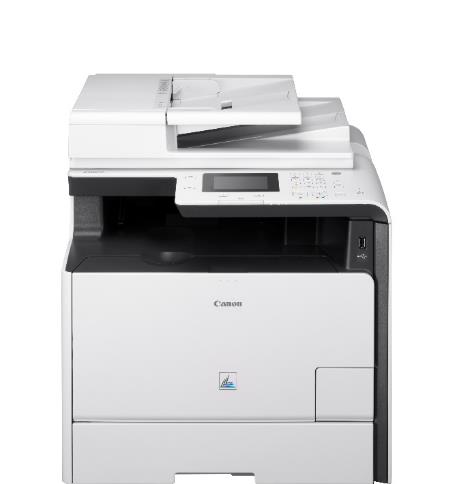 Embedded Applet per Canon SFP
Soluzione integrata al dispositivo
Blocco del dispositivo 
Coda personale di stampa sicura
Accesso via PIN o card
Contabilità e reporting completi
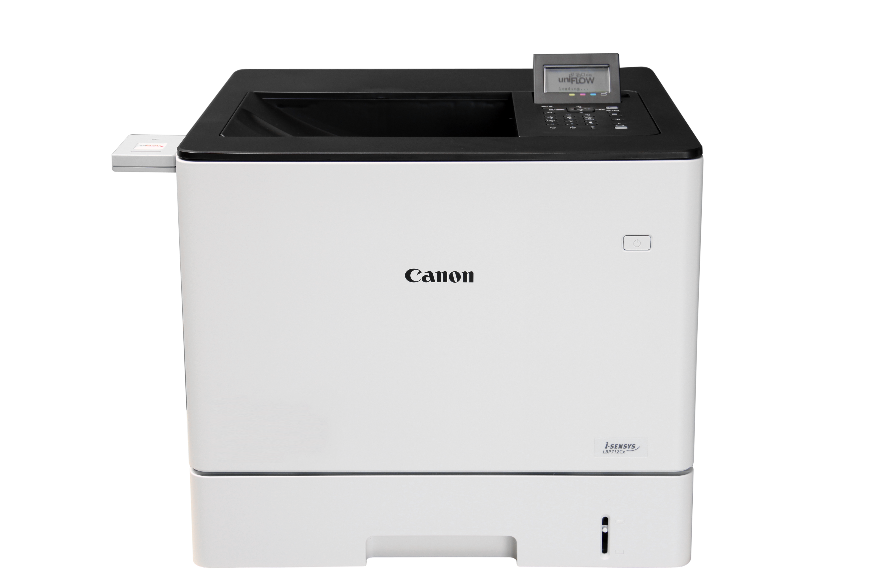 Embedded Applet per Xerox
Soluzione integrata al dispositivo
Blocco del dispositivo 
Coda personale di stampa sicura
Accesso via PIN, username/ password, card o codice lavoro
Selezione dei centri di costo multi-livello
Modifica opzioni di stampa
Contabilità e reporting per stampa e copia
Scansione nativa scan to myself, cartella e email
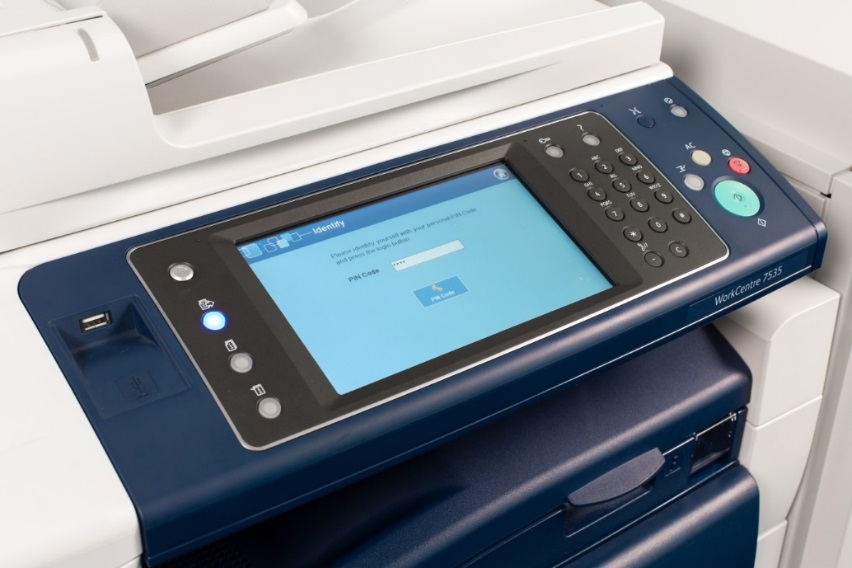 Embedded Applet per Konica Minolta
Soluzione integrata al dispositivo
Blocco del dispositivo 
Coda personale di stampa sicura
Accesso via PIN, username/ password o card
Selezione centro di costo
Contabilità e reporting per stampa e copia
Scansione nativa scan to myself, cartella e email
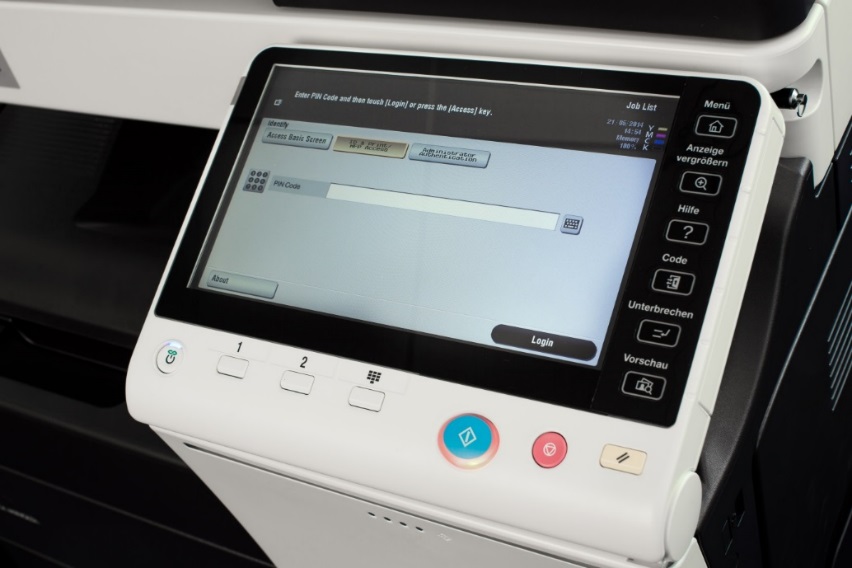 Embedded Applet per OKI
Soluzione integrata al dispositivo
Coda personale di stampa sicura
Accesso via PIN, username/ password o card
 Modifica opzioni di stampa
Selezione dei centri di costo multi-livello
Contabilità e reporting per stampa
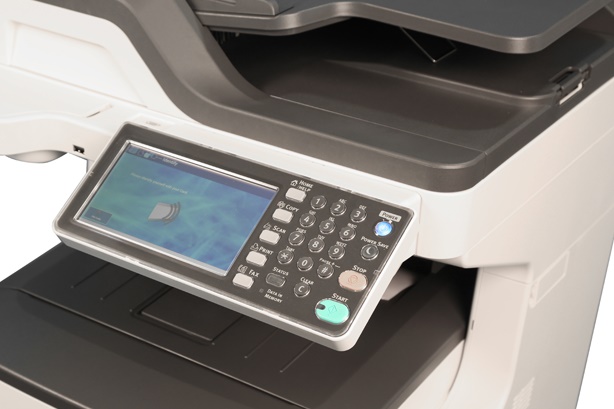 Embedded Applet per Samsung
Soluzione integrata al dispositivo
Blocco del dispositivo 
Coda personale di stampa sicura
Accesso via PIN, username/ password, card o codice lavoro
Selezione dei centri di costo multi-livello
Contabilità e reporting per stampa e copia
Scansione nativa scan to myself, cartella e email
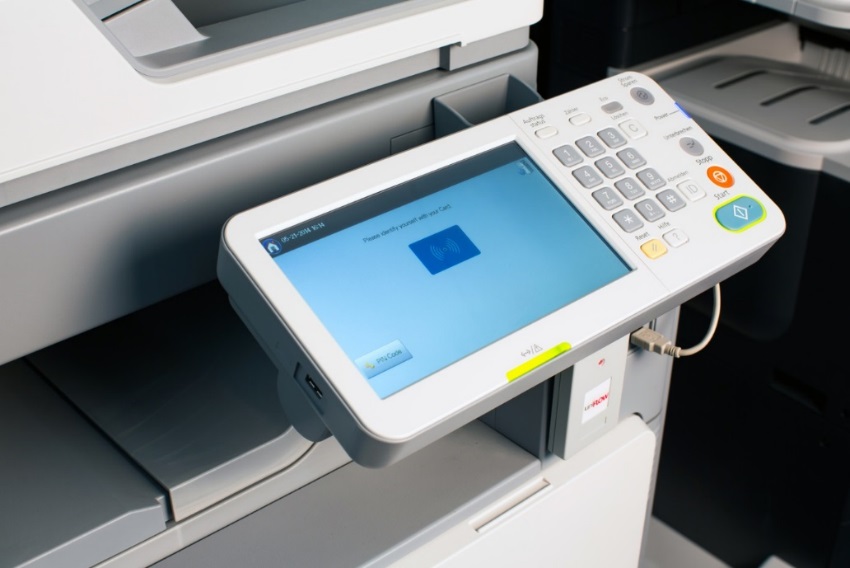 Embedded Applet per Brother
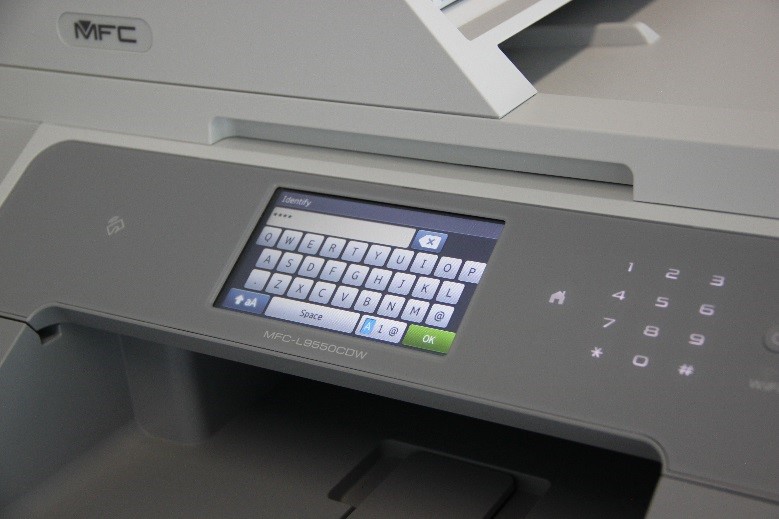 Soluzione integrata per dispositivi Brother
Stampa protetta con rilascio da una coda di stampa protetta
Selezione dei centri di costo multi-livello
Registrazione di risparmi sui costi, contabilità e reporting
Embedded Device Applet per Sharp®
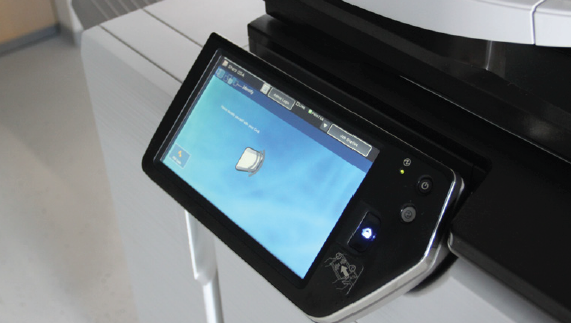 Soluzione integrata per dispositivi Sharp
Accesso sicuro al dispositivo
Stampa protetta con rilascio da una coda di stampa di input
Selezione dei centri di costo multi-livello
Registrazione di risparmi sui costi, contabilità e reporting
Scansione nativa scan to myself email
Embedded Device Applet per Lexmark™
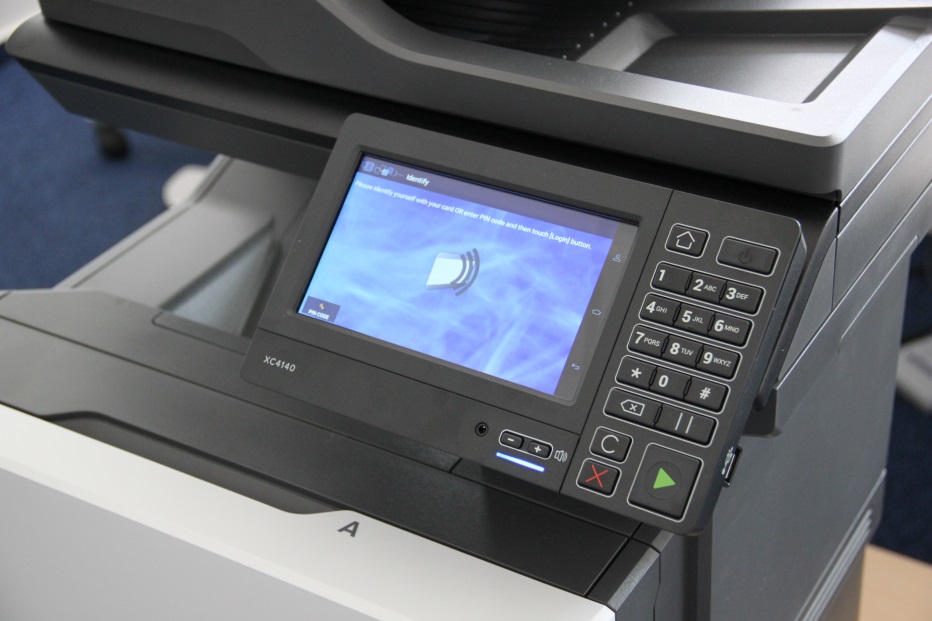 Soluzione integrata per dispositivi Lexmark
Accesso sicuro al dispositivo
Stampa protetta con rilascio da una coda di stampa di input
Selezione dei centri di costo multi-livello
Registrazione di risparmi sui costi, contabilità e reporting
Embedded applet per EPSON®
Soluzione integrata per dispositivi EPSON
Accesso sicuro al dispositivo
Stampa protetta con rilascio da una coda di stampa di input
Selezione dei centri di costo multi-livello
Modifica opzioni di stampa
Registrazione di risparmi sui costi, contabilità e reporting
Scansione nativa scan to myself email
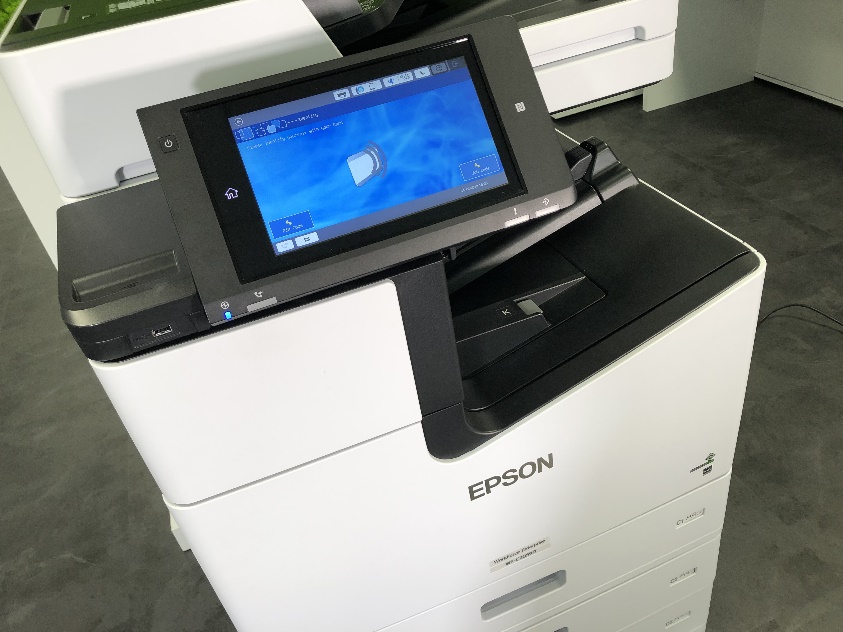 Embedded Applet per Canon varioPRINT 140 Series
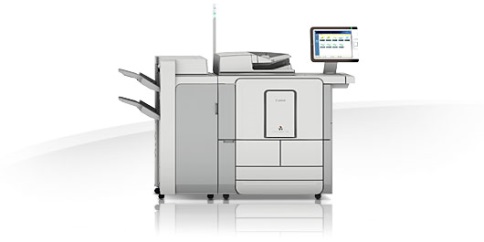 Embedded applet per la serie Canon varioPRINT 140
Autenticazione via card e/o Codice PIN
Stampa Sicura tramite uniFLOW Universal Driver (PS)
Contabilità completa e selezione del centro di costo per lavori di stampa / scansione / copia
Modelli Supportati
      Canon varioPRINT 110, 115, 120, 130, 135, 140 con PRISMAsync Mark 6.3
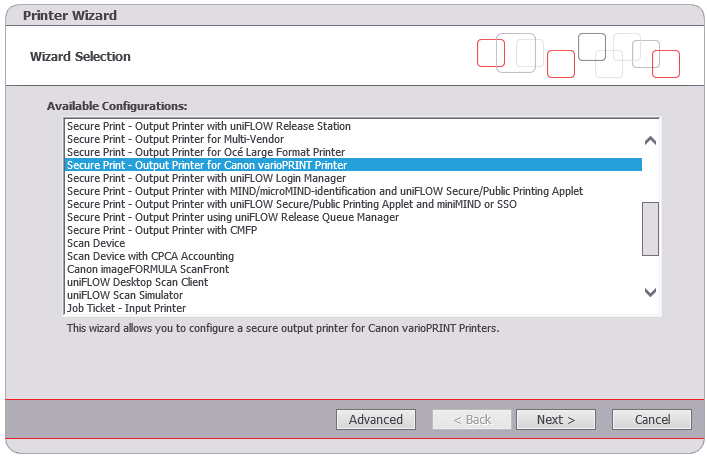 Embedded Applet per Océ Large Format Printer
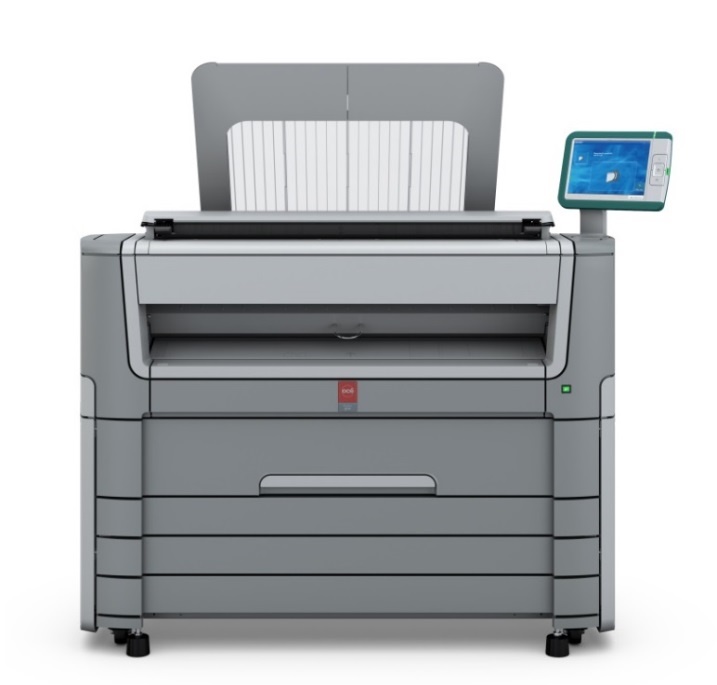 Soluzione integrata al dispositivo
Blocco del dispositivo 
Coda personale di stampa sicura
Accesso via PIN, username/ password, card o codice lavoro
Selezione dei centri di costo multi-livello
Contabilità e reporting per stampa copia e scansioni
Interfaccia utente personalizzabile
uniFLOW Release Station
Soluzione indipendente dal dispositivo
Montaggio direttamente sul dispositivo tramite staffa dedicata
Montaggio a muro o a pavimento tramite apposite staffe
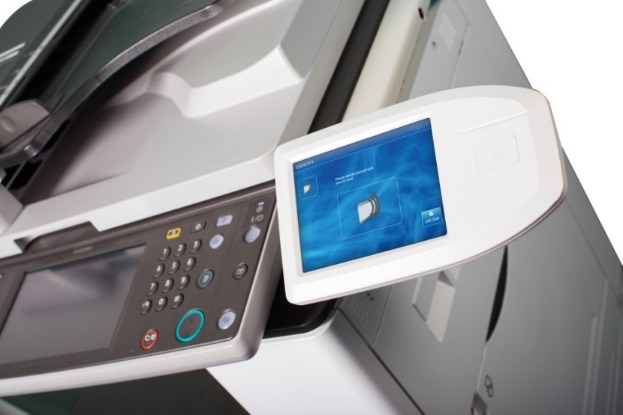 uniFLOW Release Station
Di semplice utilizzo grazie al touch screen e al lettore di card integrato
Garantisce una uniformità di utilizzo da parte degli utenti indipendentemente dal dispositivo di rilascio
Stampa sicura e rilascio dalla coda personale di stampa dell’utente
Contabilità e selezione del centro di costo direttamente dallo schermo della Release Station
microMIND
Soluzione indipendente dal dispositivo
Può essere associato a qualsiasi stampante 
Rilascio sicuro simultaneo di tutti i lavori accodati nella coda personale dell’utente 
Blocco del dispositivo e contabilità copia tramite cavo opzionale (copy control cable)
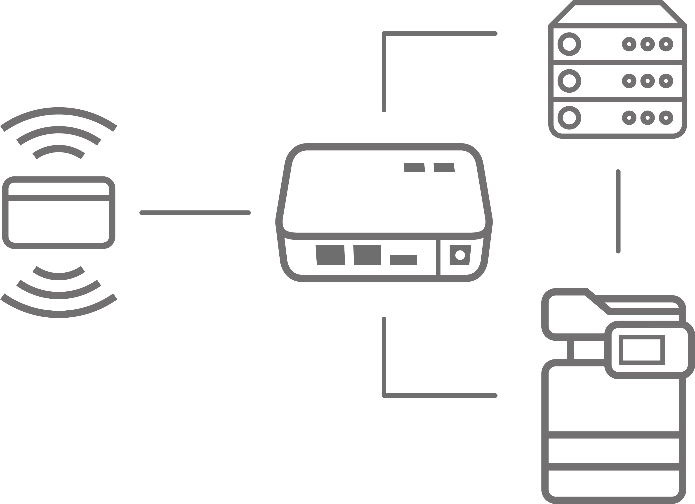 Il potente Workflow Editor
Advanced Workflow Editor
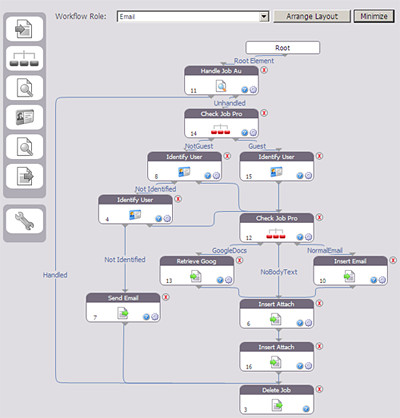 Workflow editor grafico per configurazione dei flussi 
Configurazione di azioni per lavori di stampa, scansioni e email. Gestione di errori del flusso 
Ogni stampante, utente e gruppo può avere differenti flussi
Livello elevato di personalizzazioni
Modifica e creazione di nuovi flussi personalizzati
La gestione della sicurezza
Sicurezza nelle comunicazioni di rete
La sicurezza nelle comunicazioni di rete tra server e dispositivi
Crittografia dei lavori di stampa in transito utilizzando la crittografia RSA algoritmo AES-256
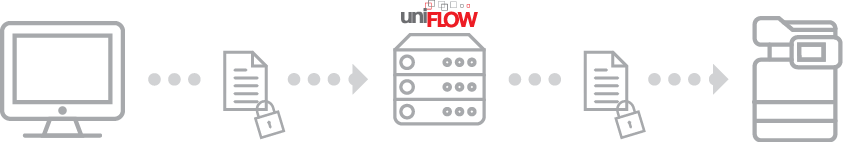 Sicurezza nella stampa
My Print Anywhere
Rilascio dei documenti in modalità sicura
Differenti tipologie di autenticazione utente
Lavori di stampa disponibili tra differenti server e siti
Cancellazione automatica del lavoro al
      verificarsi di un errore
      sul dispositivo
      se l’utente ha
      effettuato
      il logout
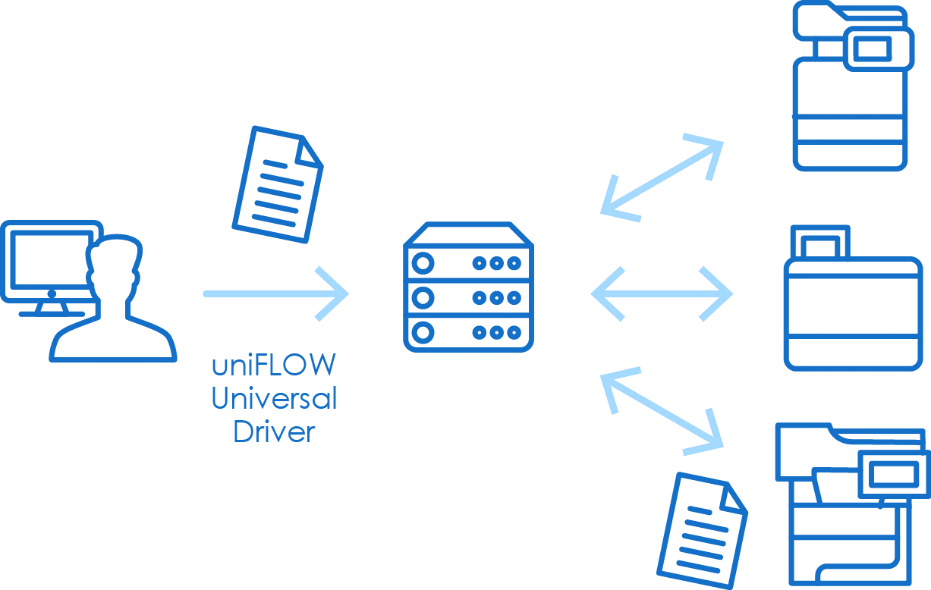 Sicurezza nella stampa Mobile
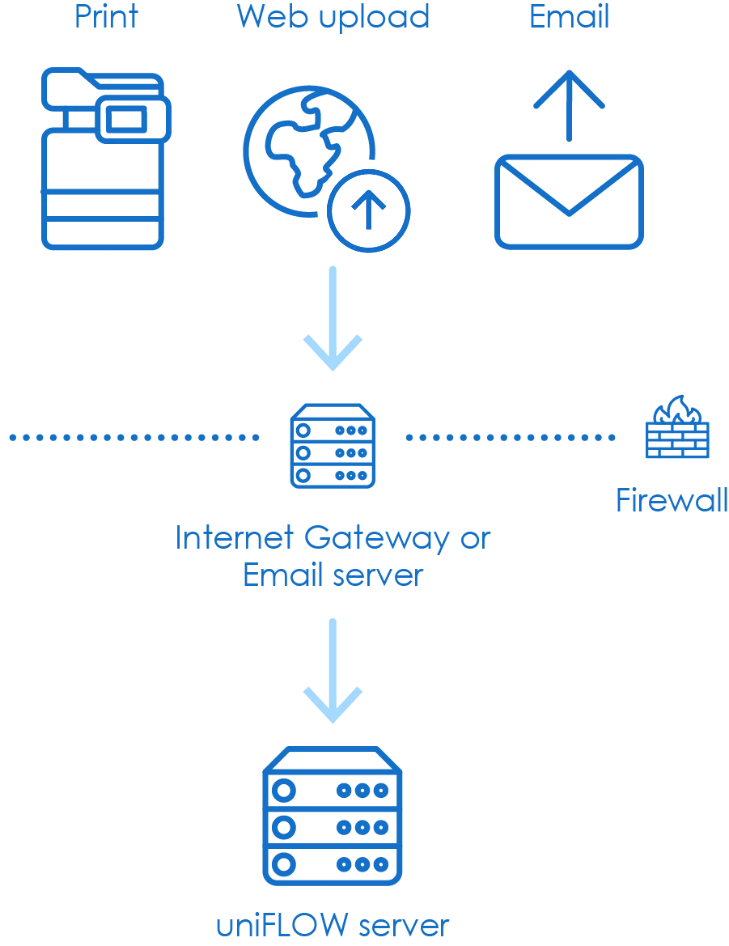 La stampa mobile rispetta le politiche di sicurezza dell’azienda
Mobile print via email viene incontro alle attuali impostazioni e regole di sicurezza aziendali implementate
L’uniFLOW Internet Gateway garantisce l’upload sicuro dei lavori di stampa attraverso comunicazioni SSL criptate
Sicurezza nella scansione
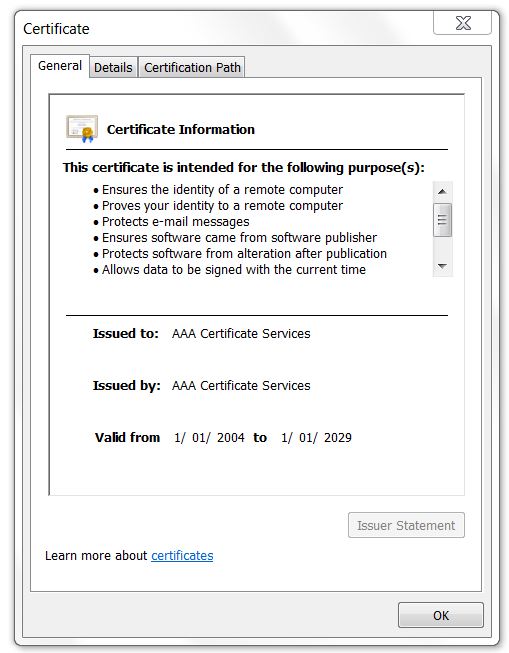 Destinazioni della scansione sicura
Per i servizi cloud è supportato il protocollo OAuth 
Le credenziali utente sono memorizzate con criptazione AES-256
Scansione sicura dei documenti
Sicurezza dei PDF attraverso password di protezione e certificato
Generazione dei meta dati per tracciare l’autore e il proprietario
Le modalità di accesso sicuro per ogni esigenza
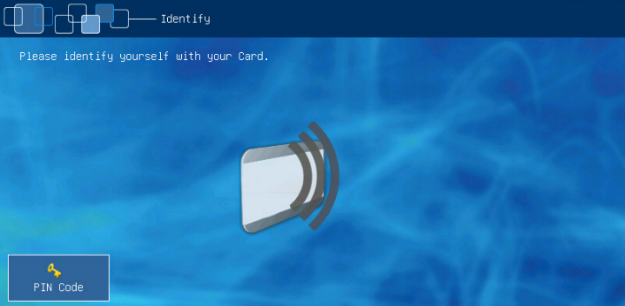 Modalità base di accesso
PIN Code
Username e Password
Modalità evolute di accesso
Badge e Tessere Aziendali
Smartphone tramite tecnologia Bluetooth
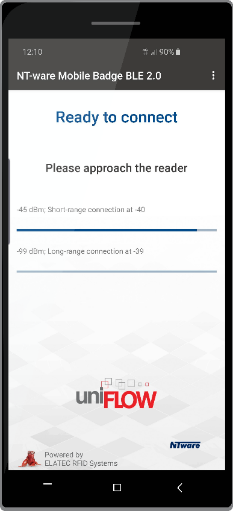 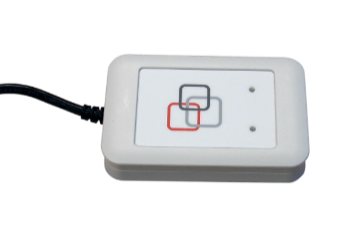 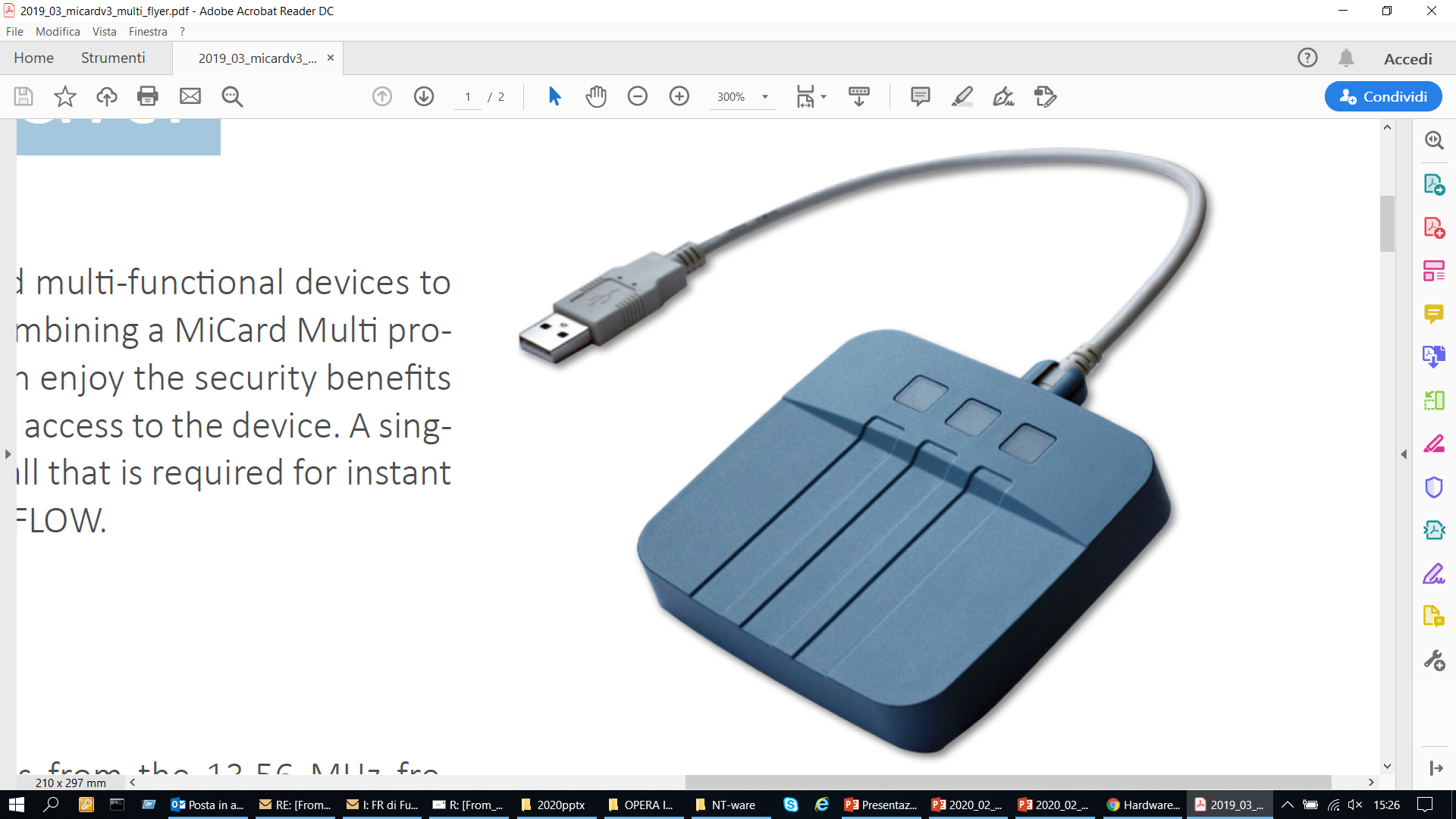 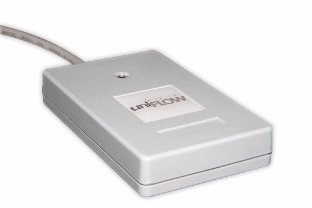 Grazie per l‘attenzione
uniFLOW
Un unica piattaforma per la stampa, la scansione e la gestione dei dispositivi